Pohjoisen Puolesta
– maailmaa varten
Lapin yliopisto
Lapin yliopisto on Euroopan unionin pohjoisin tiede- ja taideyliopisto.
Yliopistomme koulutus- ja tutkimusaloja ovat kasvatustieteet, oikeustiede, taideteollinen ala, yhteiskuntatieteet sekä pohjoiset ja arktiset kysymykset.
Opinnoissa voit hyödyntää kaikkien tiedekuntiemme ja yhteistyöyliopistojen opetustarjontaa.
Yliopistostamme valmistuneet opiskelijat työllistyvät eri puolille Suomea sekä ulkomaille.
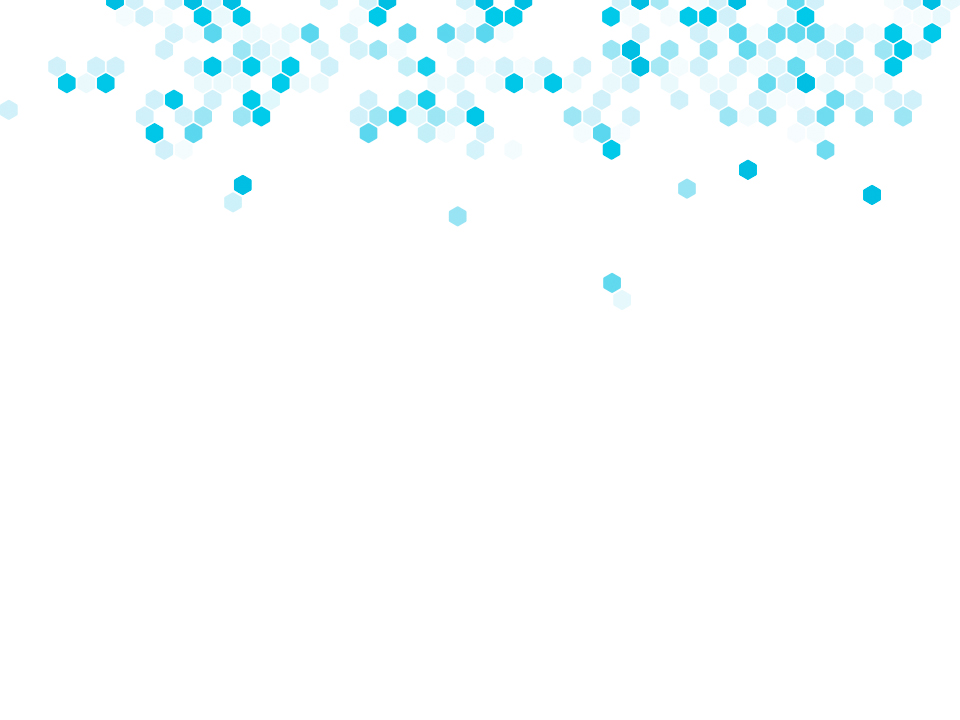 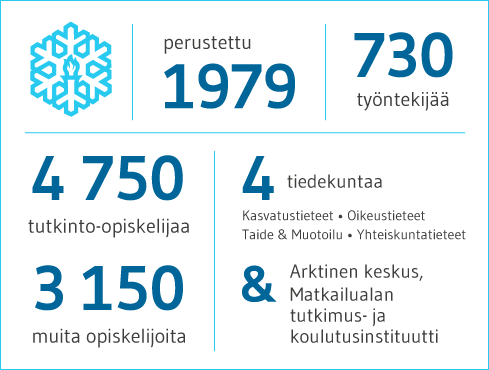 Lapin yliopisto lukuina:
[Speaker Notes: Luvut päivitetty toukokuu 2019.]
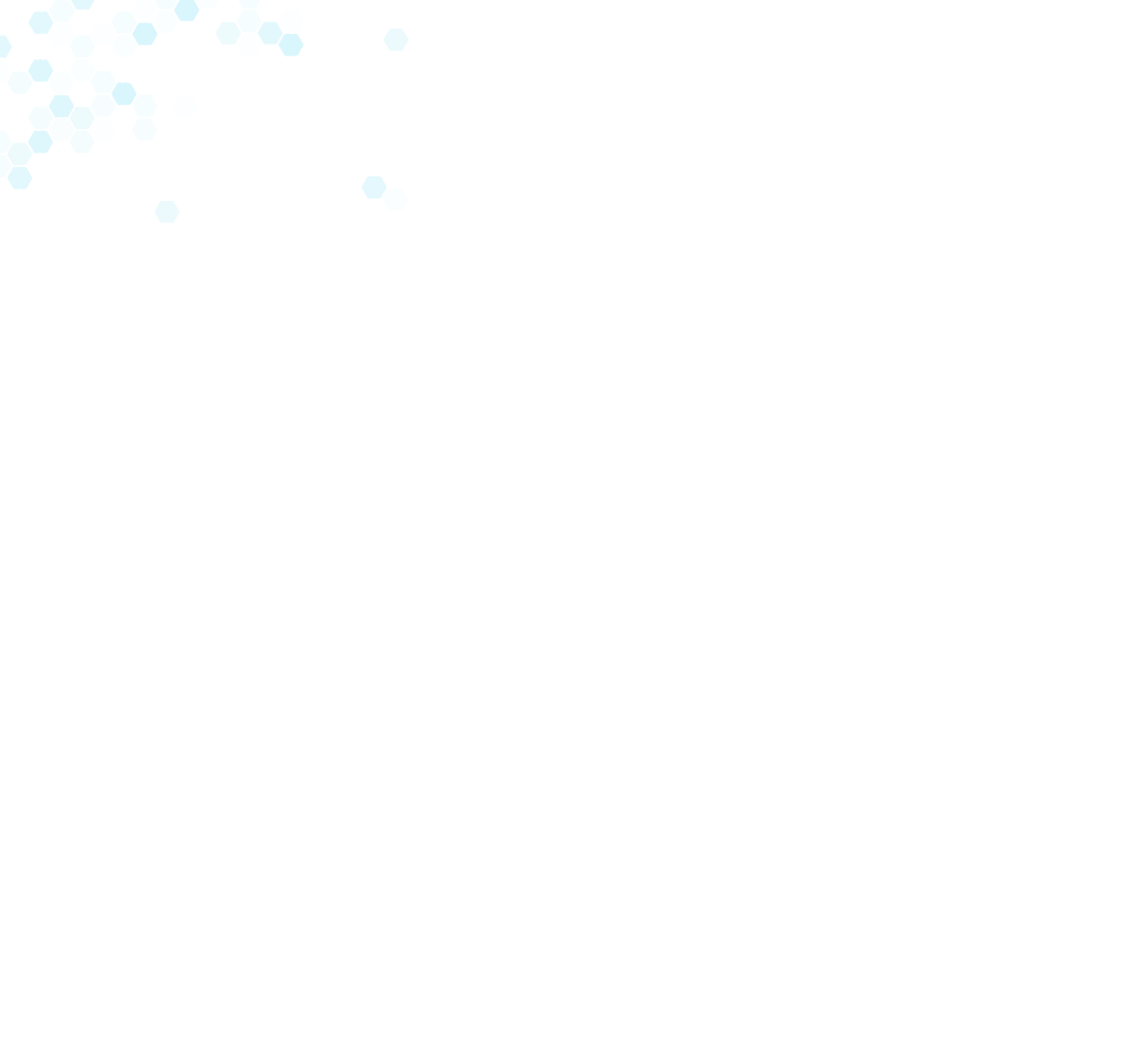 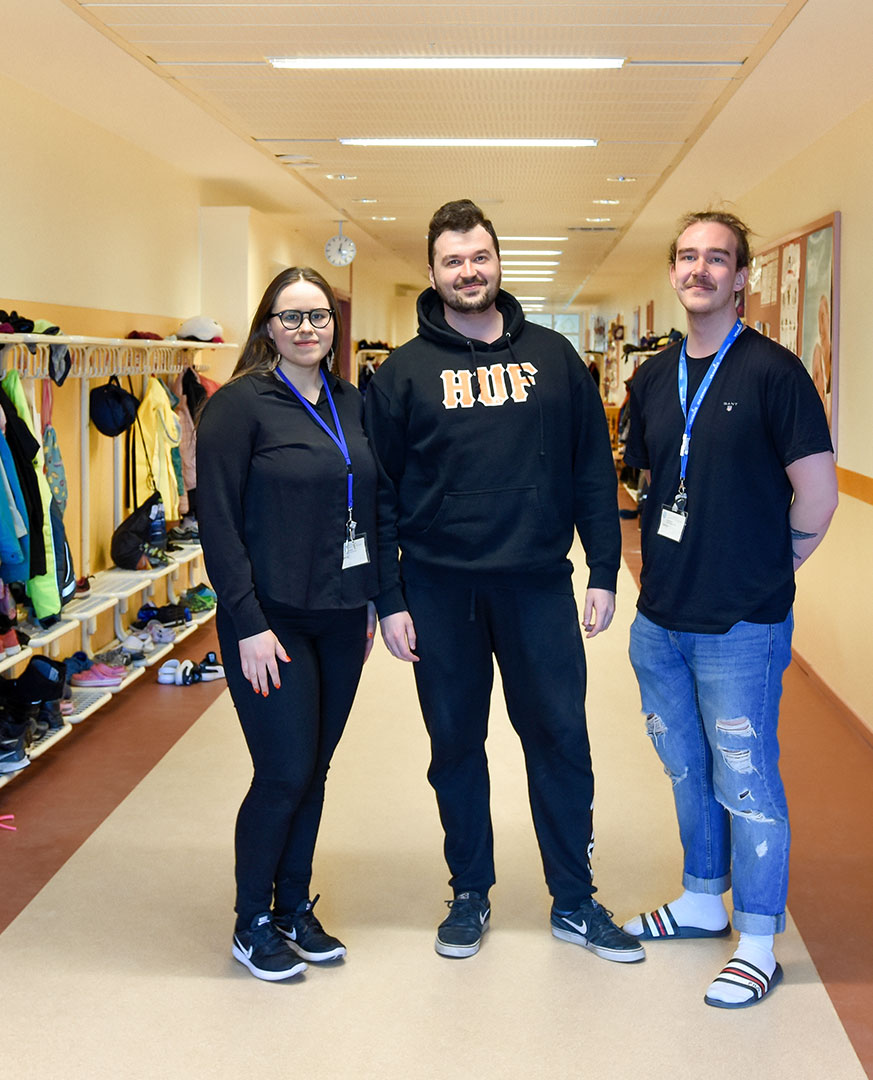 Kasvatustieteiden tiedekunta
Vahvuuksiamme ovat mm. kasvatus, koulutus, oppiminen ja opettajuus pohjoisissa yhteisöissä sekä lasten ja nuorten hyvinvointi pohjoisen alueella.

Kasvatustieteissä tutkitaan mm. aikuisten oppimista, työelämää ja hyvinvointia sekä harvaan asuttujen alueiden koulutusta ja inklusiivista kasvatusta.

Meillä voit suuntautua kestävyyskasvatukseen!
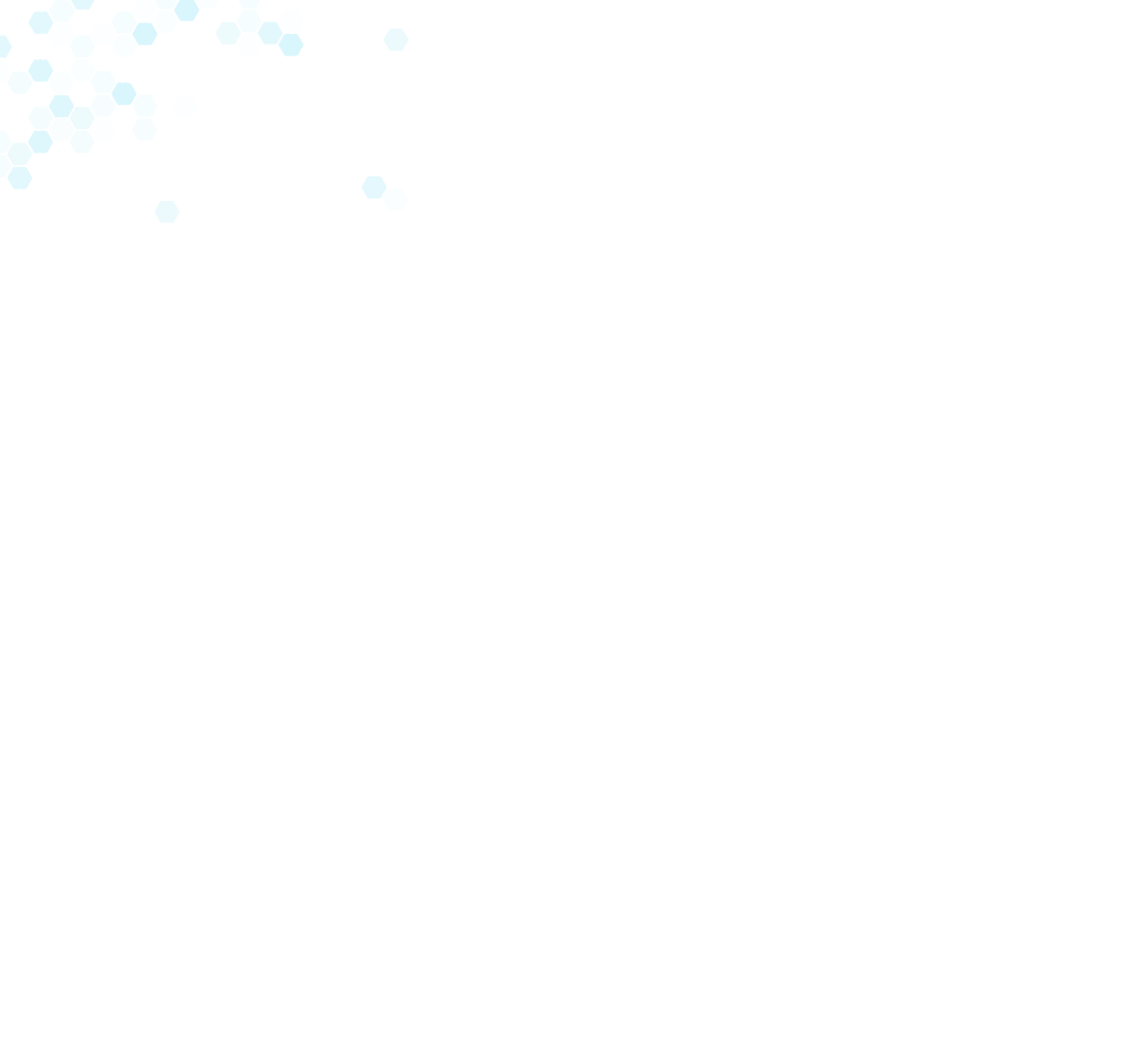 Kasvatustieteiden tiedekunnan koulutusohjelmat 1/2
Kasvatusalan kandidaatti- ja maisteriohjelma
Kasvatustiede
Aikuiskasvatustiede 
Mediakasvatus     
> pääaine valitaan opintojen aikana

Kestävyyskasvatuksen kandidaatti- ja maisteriohjelma 

Tulevaisuuden työtehtäviä mm.
Kouluttaja, henkilöstösuunnittelija, johtava työvoimaneuvoja, mediakasvattaja, opintopäällikkö, koulutussuunnittelija, tutkija
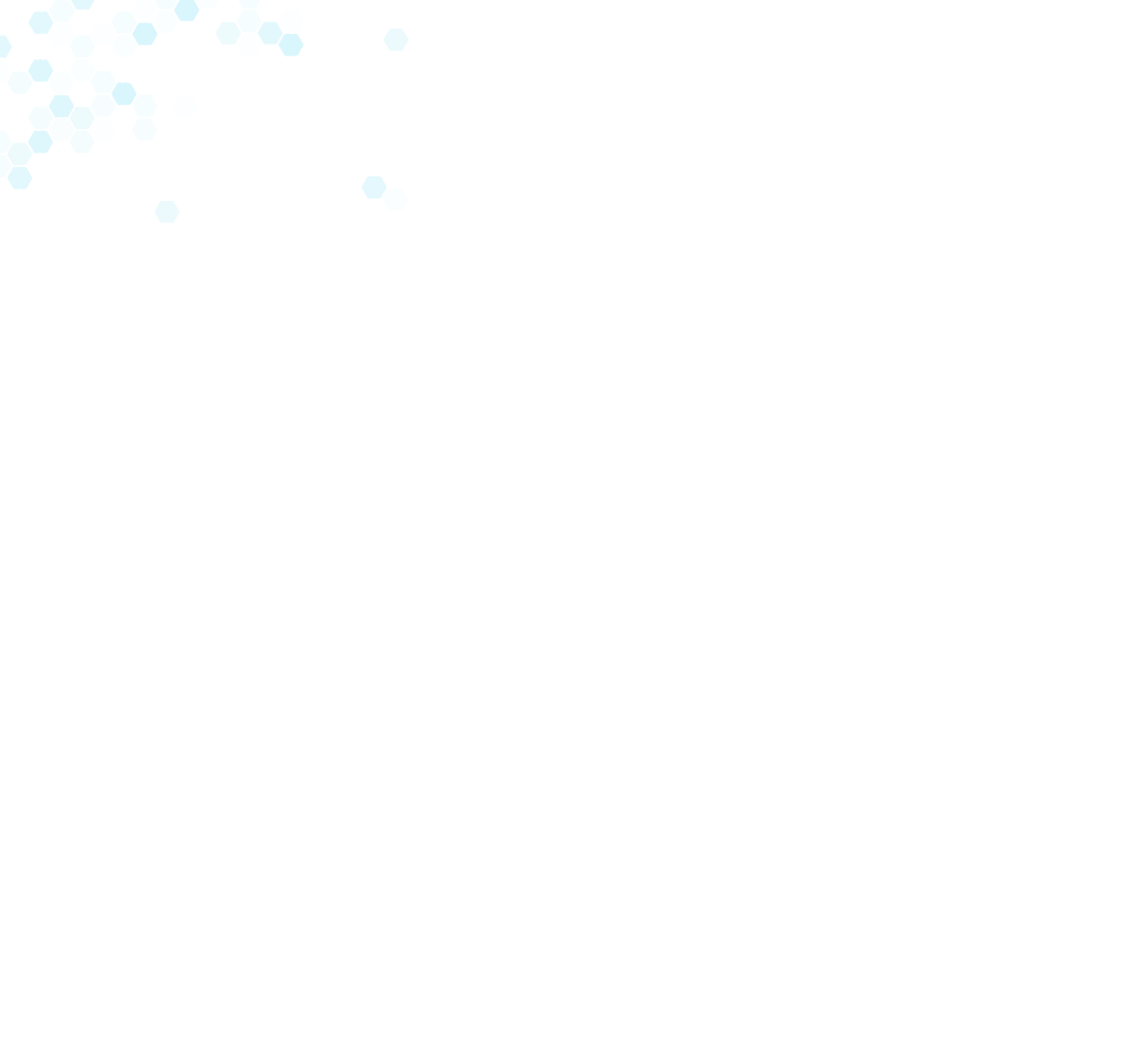 Kasvatustieteiden tiedekunnan koulutusohjelmat 2/2
Luokanopettajan kandidaatti- ja maisteriohjelma
Kestävyys- ja luontokasvatuksen suuntautumisvaihtoehto on mahdollista valita opintojen alussa
Erityisopettajan kandidaatti- ja maisteriohjelma
Tullut uutena tälle lukuvuodelle eli ensimmäiset tämän alan opiskelijat Lapin yliopistossa.
Tulevaisuuden työtehtäviä mm.
Luokanopettaja, erityisopettaja, erityisluokanopettaja, kouluttaja, aineenopettaja
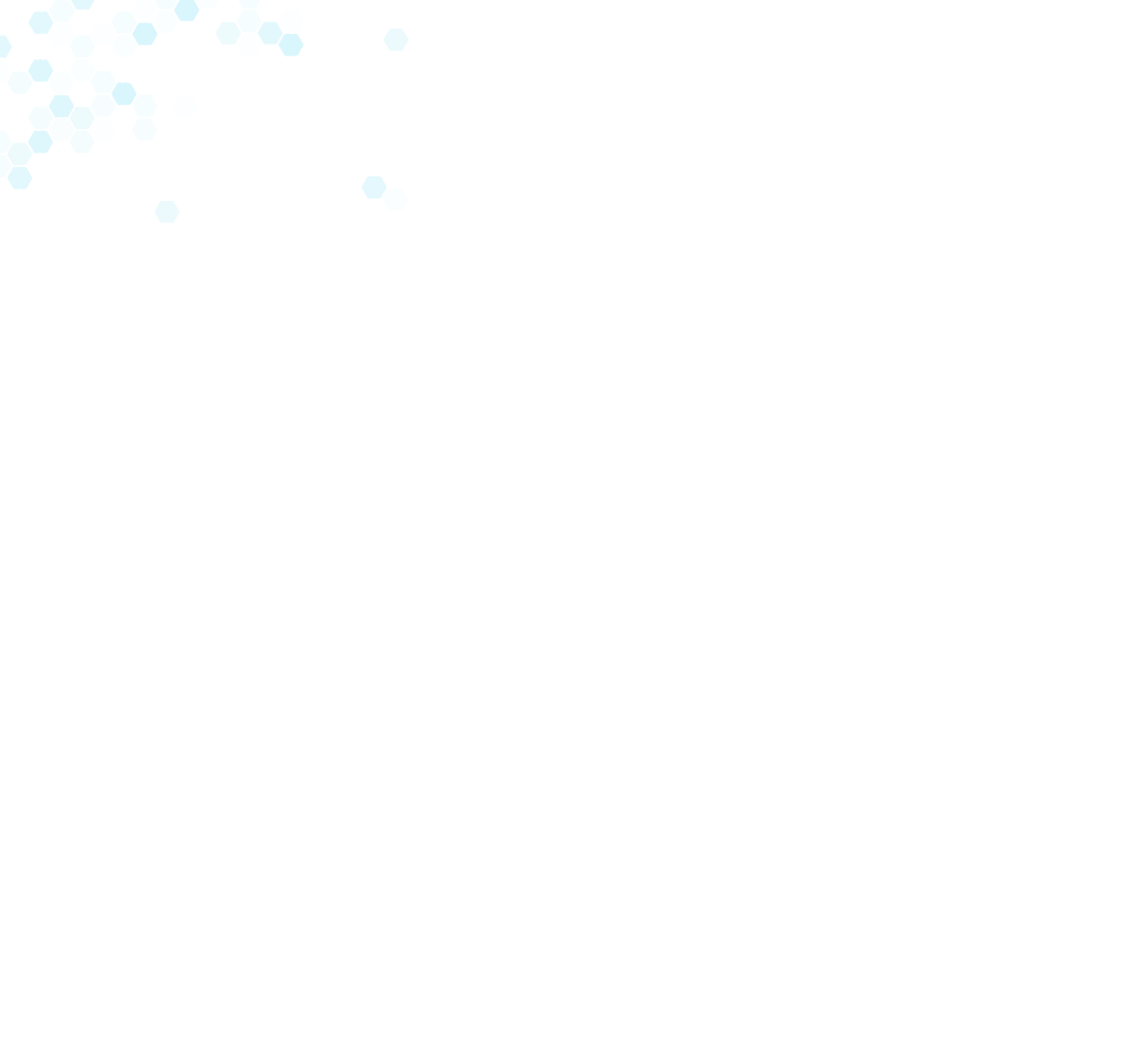 Kasvatustieteiden tiedekunnan sivuainetarjonta
Erityispedagogiikka
Globaalikasvatus
Kasvatuspsykologia
Koulutusjohtaminen ja opetushallinto
Media ja digitaalinen teknologia opetuksessa ja oppimisessa
Sukupuolentutkimus




Luokanopettajakoulutuksessa on lisäksi oma sivuainetarjonta, joka on tarjolla ainoastaan luokanopettajaopiskelijoille, mm.
Esi- ja alkuopetus
Historia
Musiikki 
Liikunta
Käsityö
Kuvataide
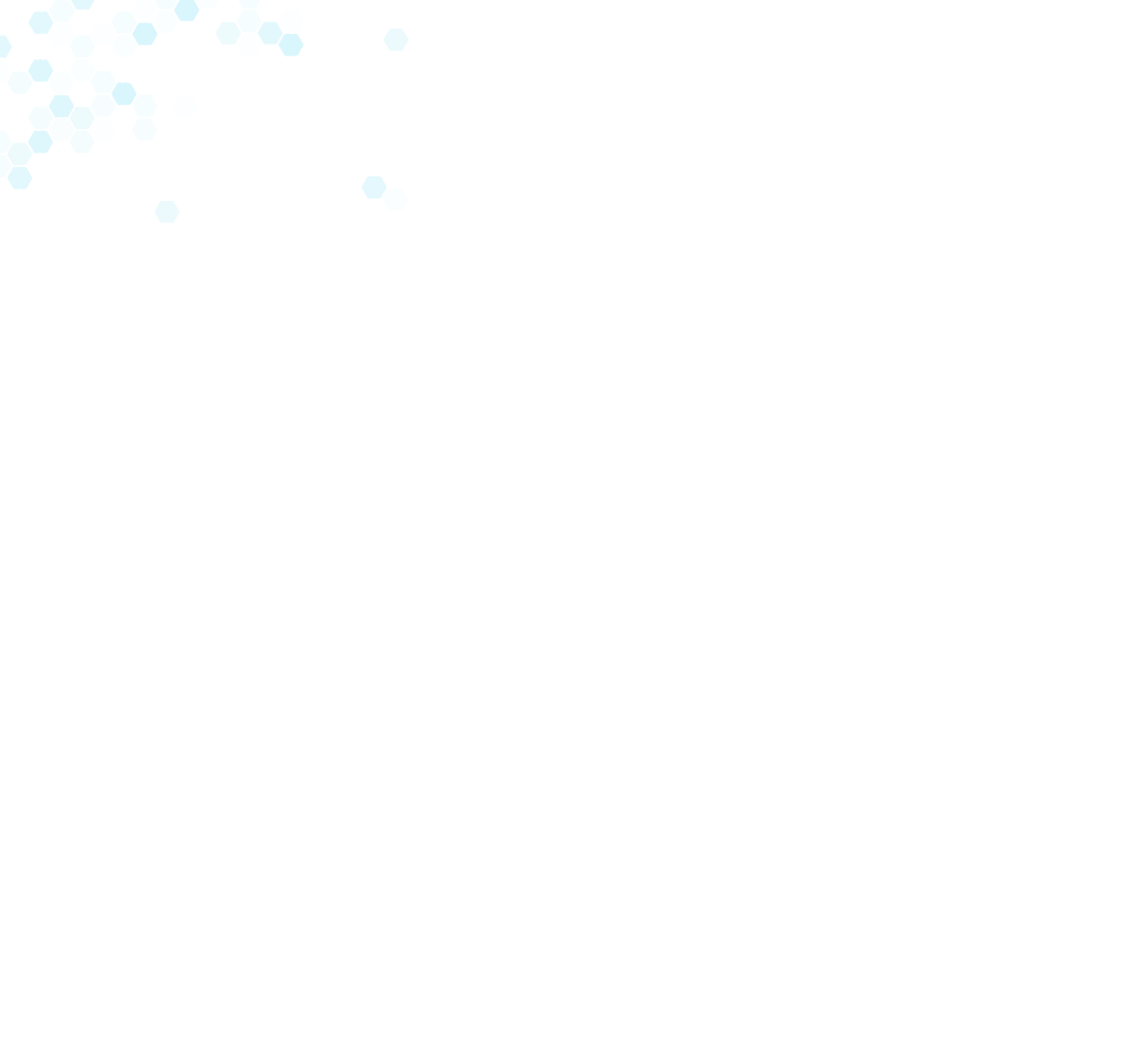 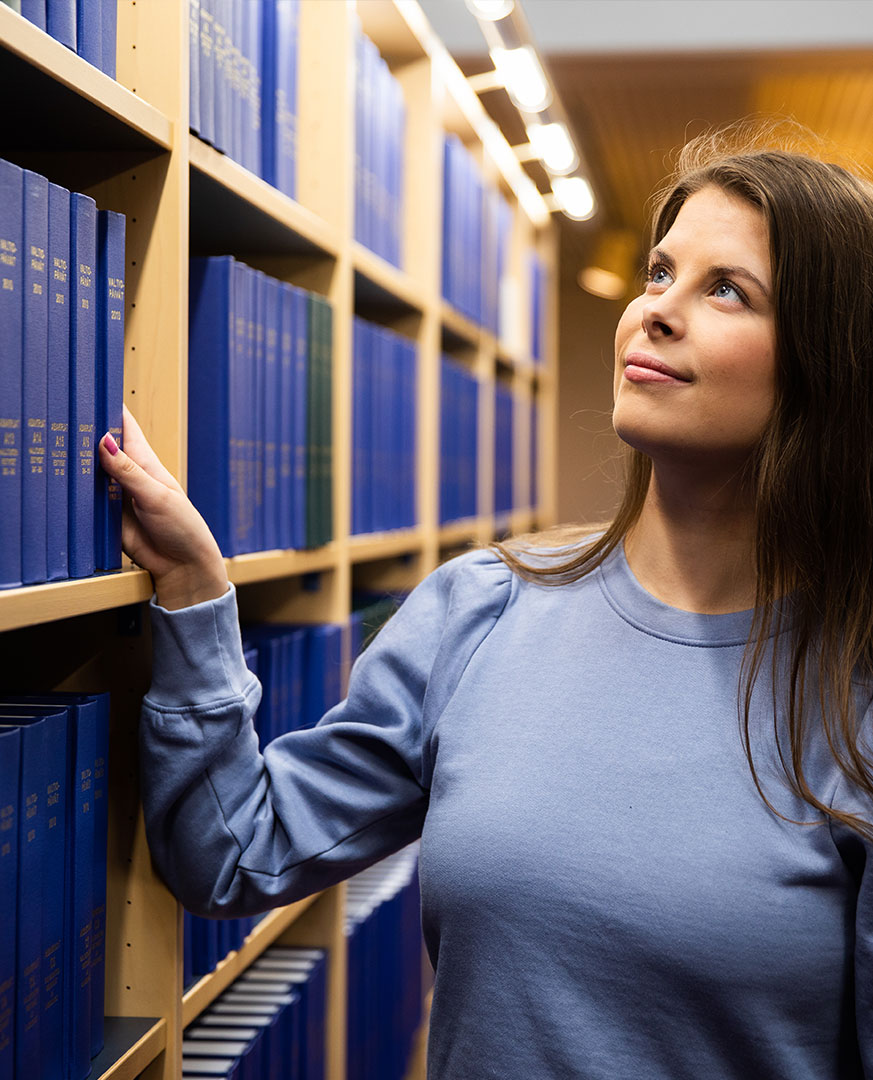 Oikeustieteiden tiedekunta
Kansainvälistä ja oikeudellisten käytäntöjen suuntaan painottunutta ammattiosaamista.

Oikeusnotaarin opinnoista saat kattavan peruskuvan oikeusjärjestyksestä ja valmiudet soveltaa hankkimaasi tietoa työelämässä vastuullisesti, laadukkaasti ja ammattieettisesti kestävältä pohjalta.

Oikeustieteissä tutkitaan mm. alkuperäiskansojen, erityisesti saamelaisten, oikeuksia ja niiden toteutumista.
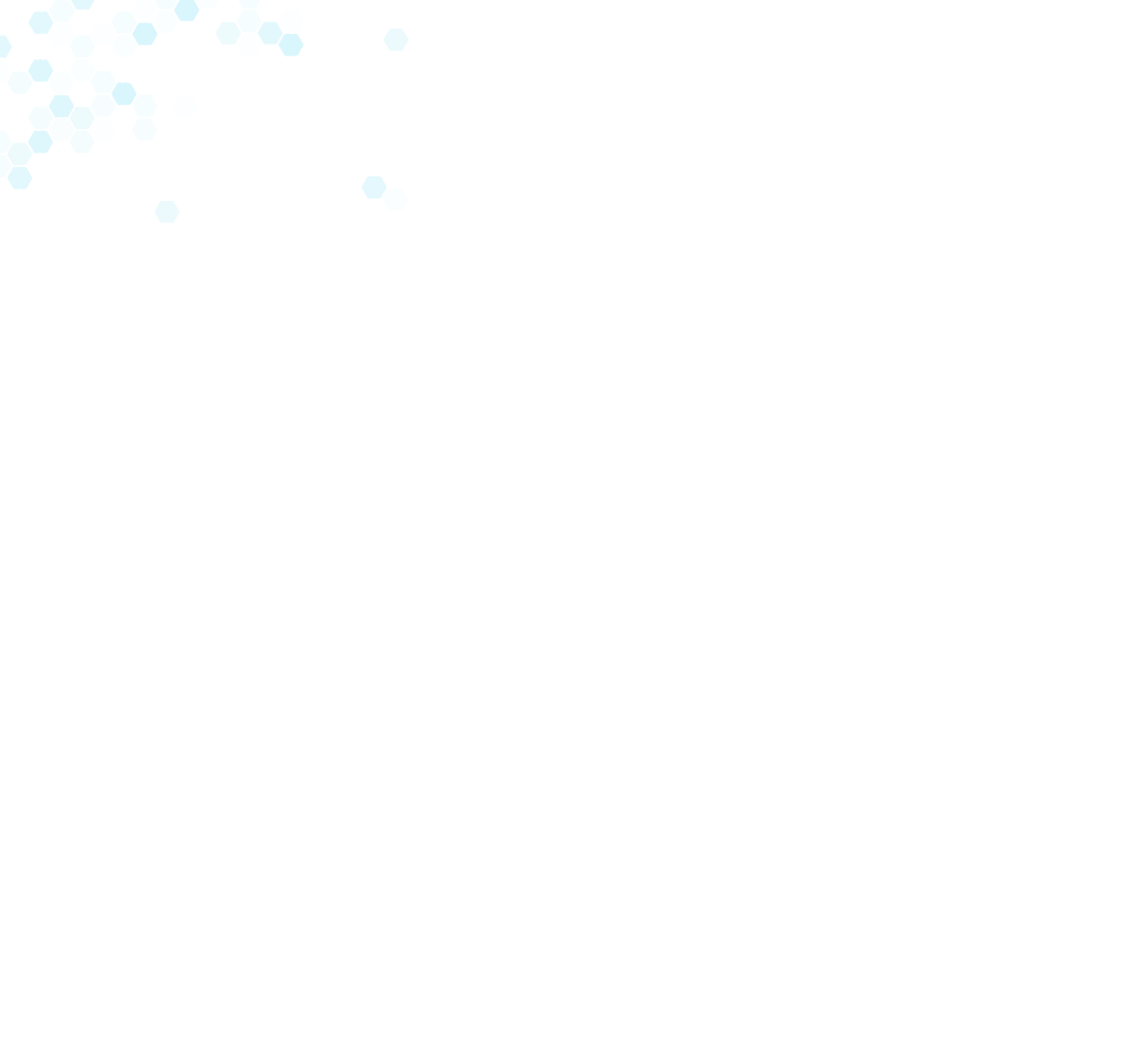 Oikeustieteiden tiedekunnan tutkinnot
Oikeusnotaari ja oikeustieteen maisteri

Tiedekunnassa ei ole suuntautumisvaihtoehtoja

Opinnot sisältävät mm.
Hyvinvointioikeus
Rikosoikeus
Varallisuusoikeus
Ympäristöoikeus

Tulevaisuuden työtehtäviä mm.
Asianajaja, eduskunta-avustaja, juristi, korvauskäsittelijä, käräjätuomari, lainsäädäntöneuvos, oikeuskansleri, notaari, syyttäjä, velkaneuvoja
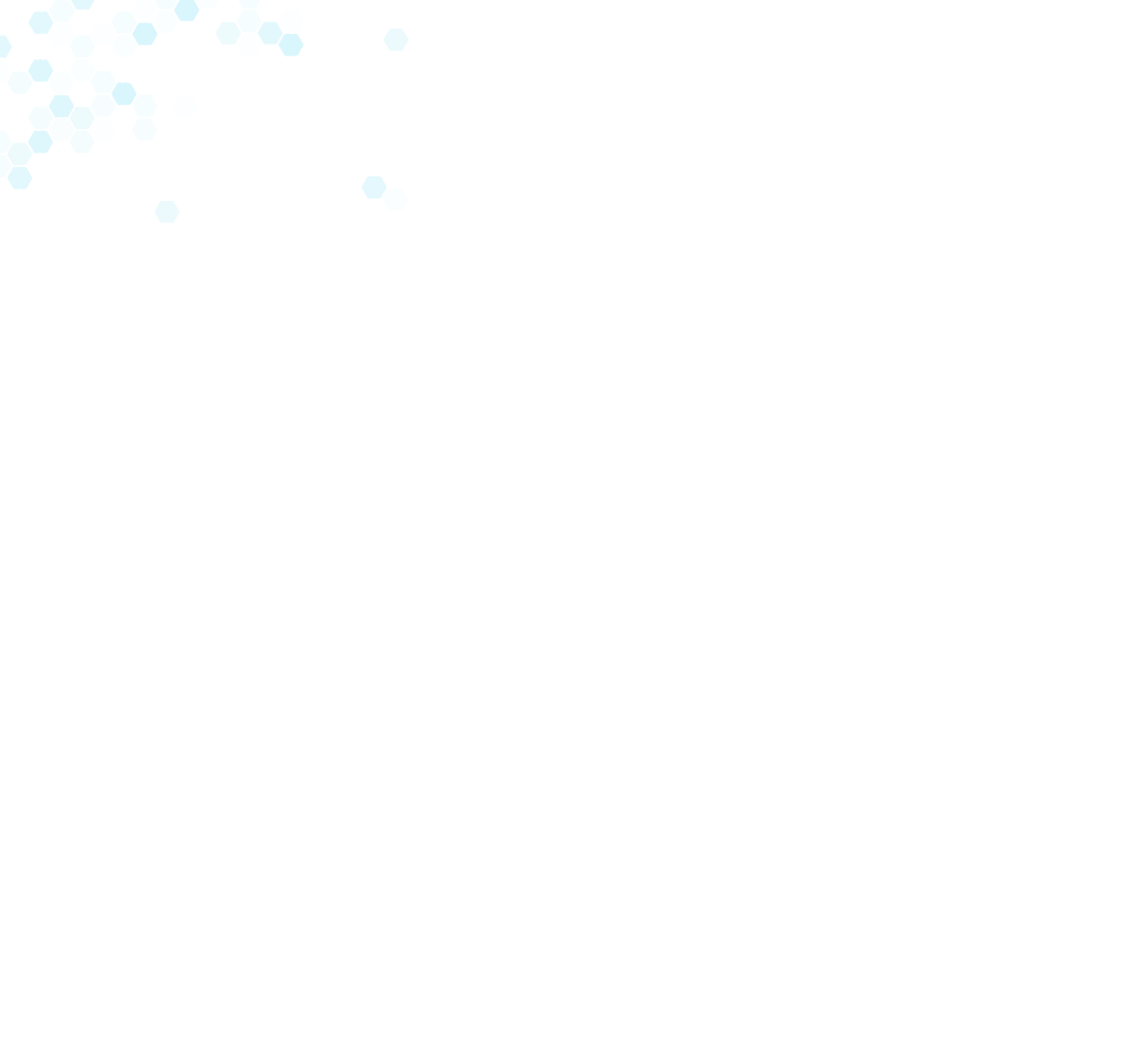 Oikeustieteiden tiedekunnan opinnot
Oikeusnotaarin ja oikeustieteen maisterin tutkintojen opinnot koostuvat pakollisista ja valinnaisista opinnoista

Valinnaiset opinnot opiskelija voi valita vapaasti 
tiedekunnan tarjoamista opinnoista 	
muiden tieteenalojen opinnoista, jotka tukevat oikeustieteen opintoja
kieliopinnoista

Valinnaisia opintoja voi myös kerryttää tekemällä harjoittelun.
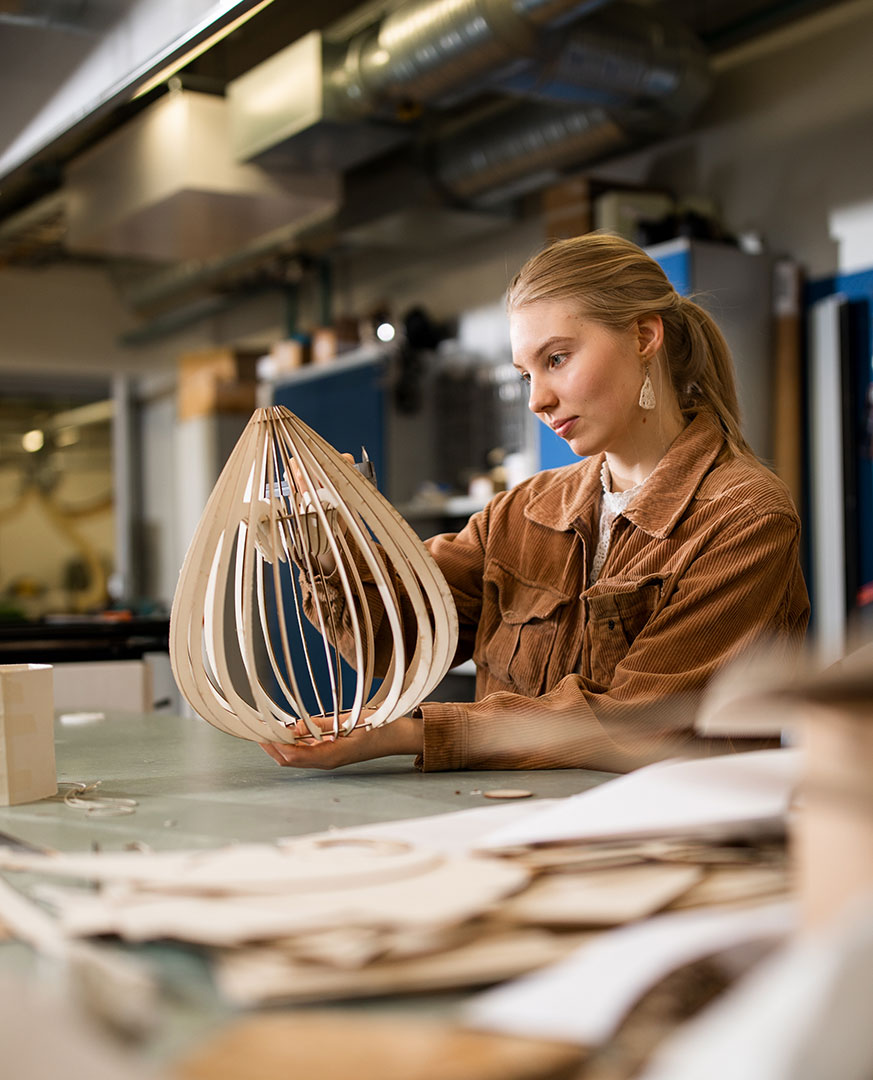 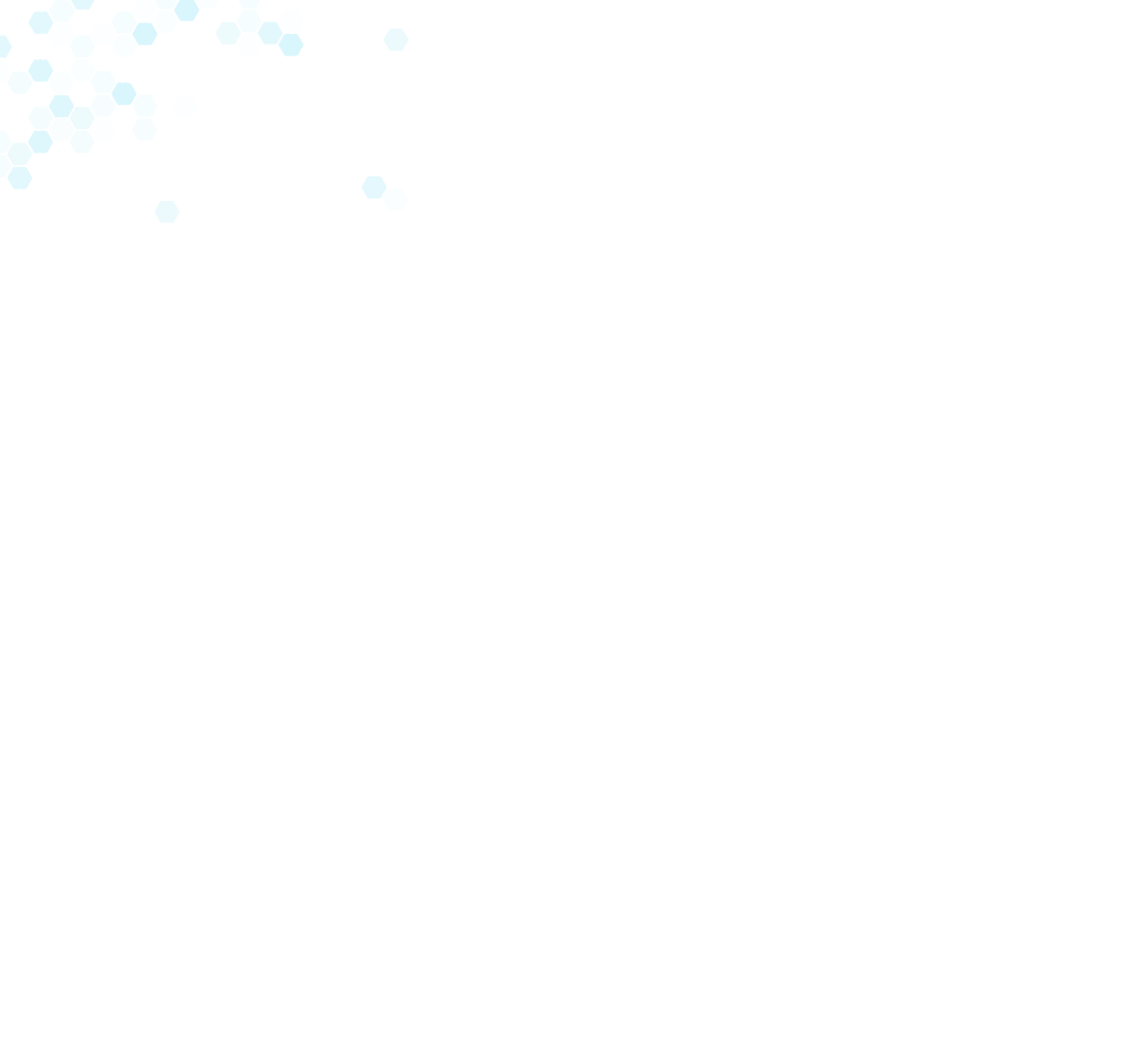 TAITEIDEN tiedekunta
Arktisen ja pohjoisen hyvinvoinnin rakentaja taiteen ja muotoilun avulla.

Taiteiden tiedekunnassa tutkitaan mm. taidetta hyvinvoinnin tukena. 

Tilamme ovat erittäin kauniit ja taideopintoihin erinomaisesti soveltuvat.
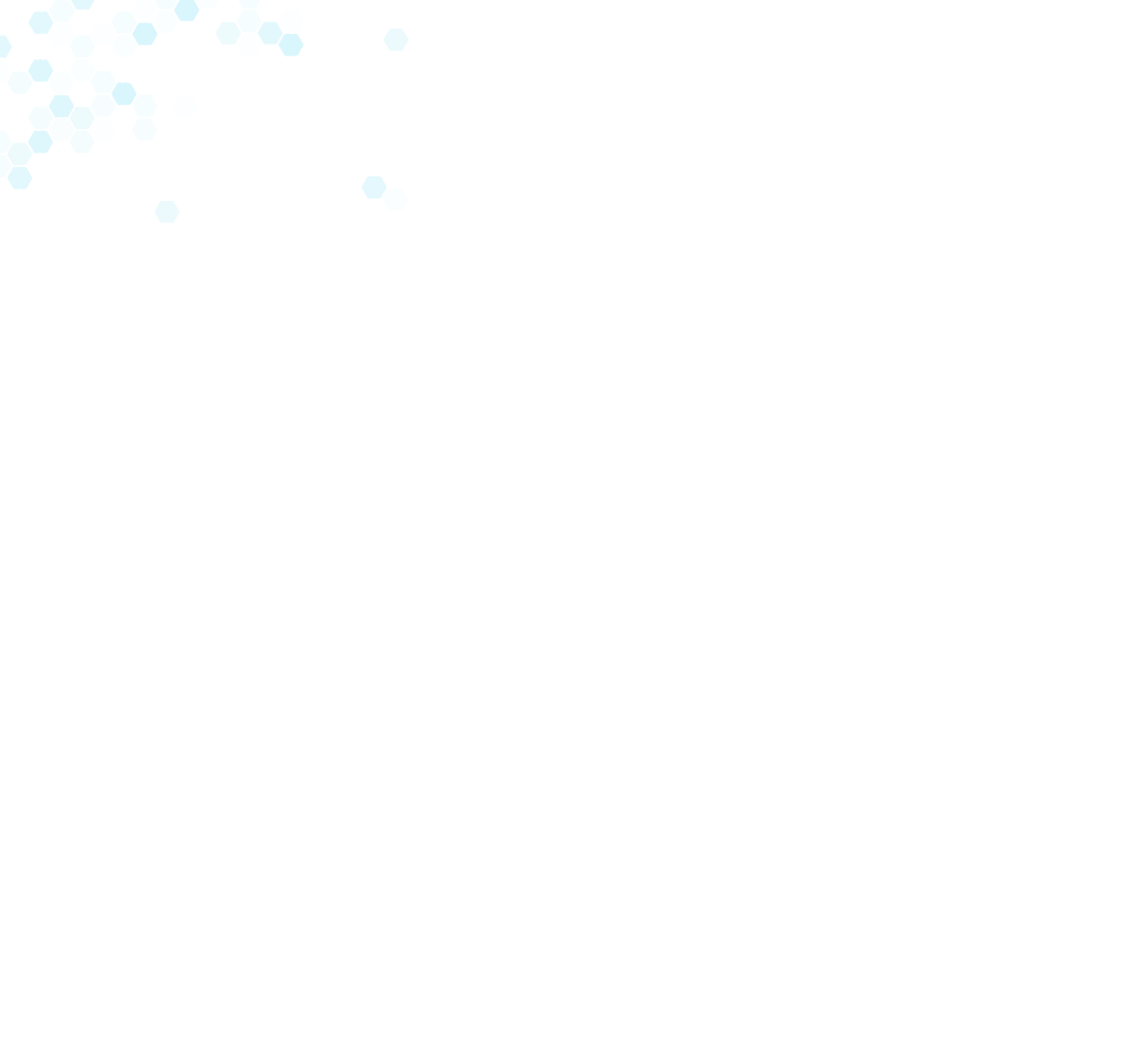 TAITEIDEN tiedekunnan koulutusohjelmat
Audiovisuaalinen mediakulttuuri
Graafinen suunnittelu
Kuvataidekasvatus
Muoti ja tekstiilisuunnittelu
Soveltava taide
Muotoilu
Tulevaisuuden työtehtäviä mm.
Graafinen suunnittelija, kuvataideopettaja, mediatuotannon suunnittelija, teollinen muotoilija, tuotekehityspäällikkö, yrittäjä, käyttökokemus- ja palvelumuotoilija, art director/luova johtaja
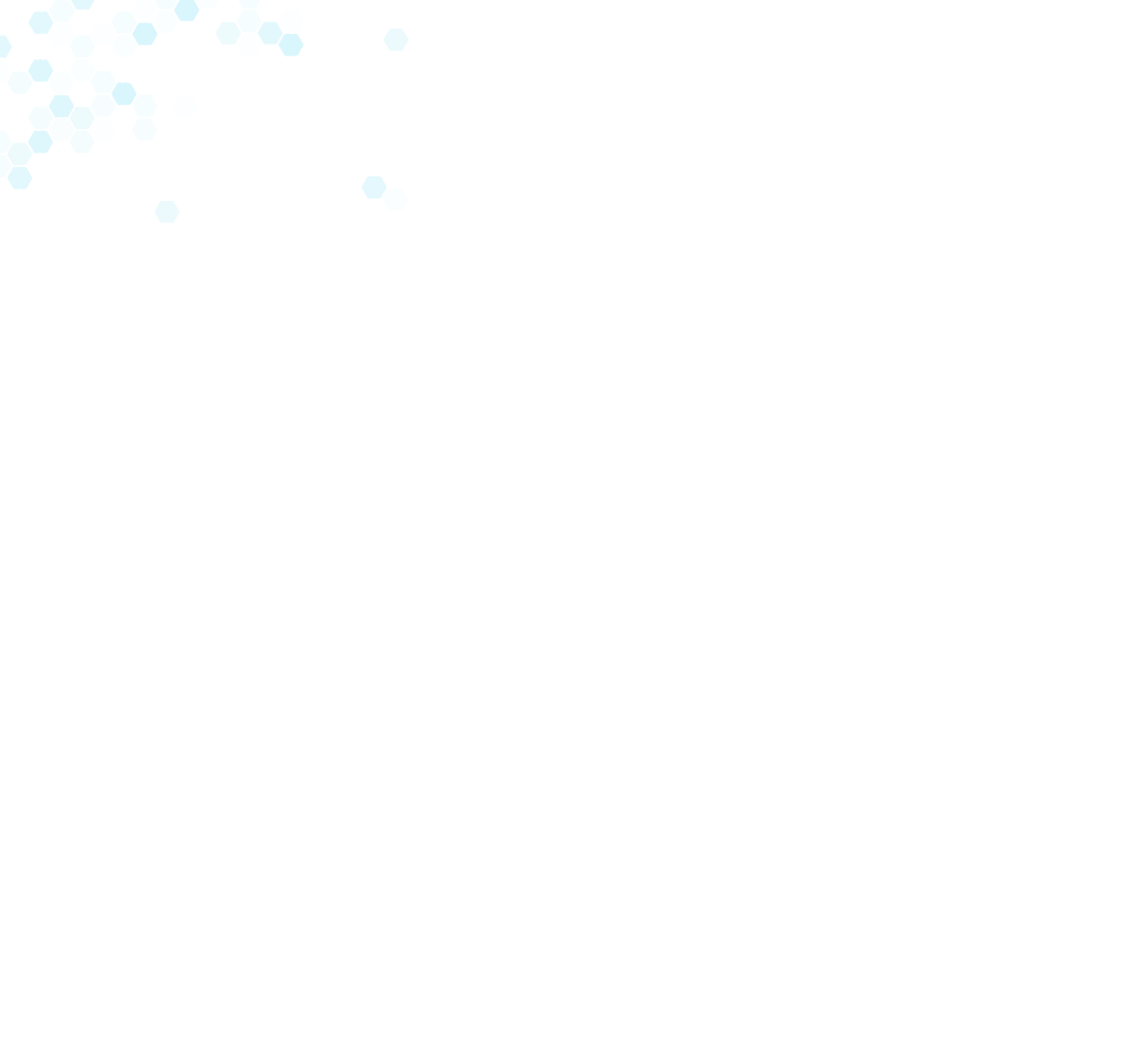 TAITEIDEN tiedekunnan sivuainetarjonta
Palvelumuotoilu
Pelisuunnittelu ja -teknologia
Taidehistoria
Tekstiilitaide 
Valokuvaus
Yhteisö, taide ja ympäristö
Arcta -yrittäjämäinen muotoilutoiminta
Creative Technologies
Kuvataide
Liikkuva kuva
Mediailmaisu
Multimedia
Muoti
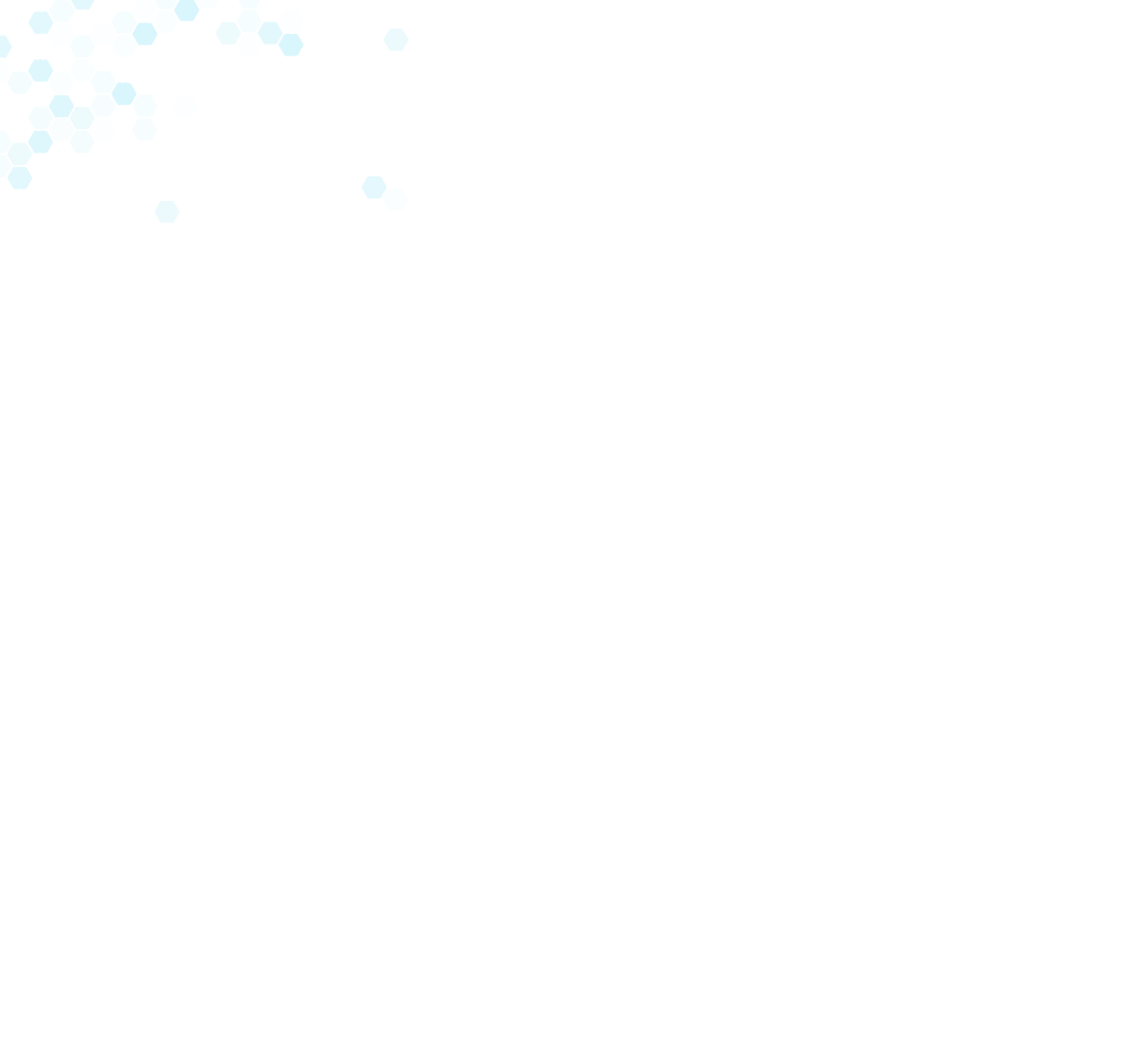 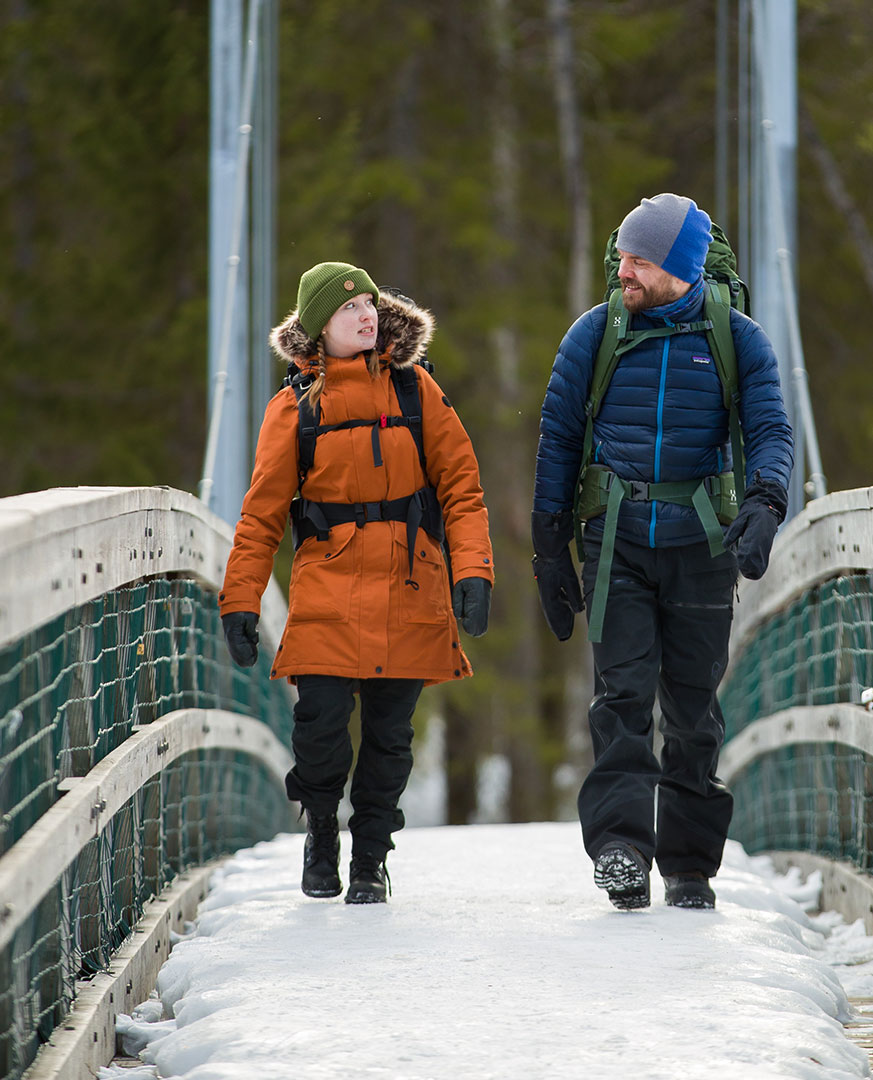 YHTEISKUNTAtieteiden tiedekunta
Rakentaa tulevaisuuden Suomea ja maailmaa.

Yhteiskuntatieteissä tutkitaan mm. kaivoisyhdyskuntia sekä pohjoisen elämäntapoja.

Monitieteinen matkailututkimus pääaineena on Suomessa ainutlaatuinen ja harvinainen koko maailmassa.
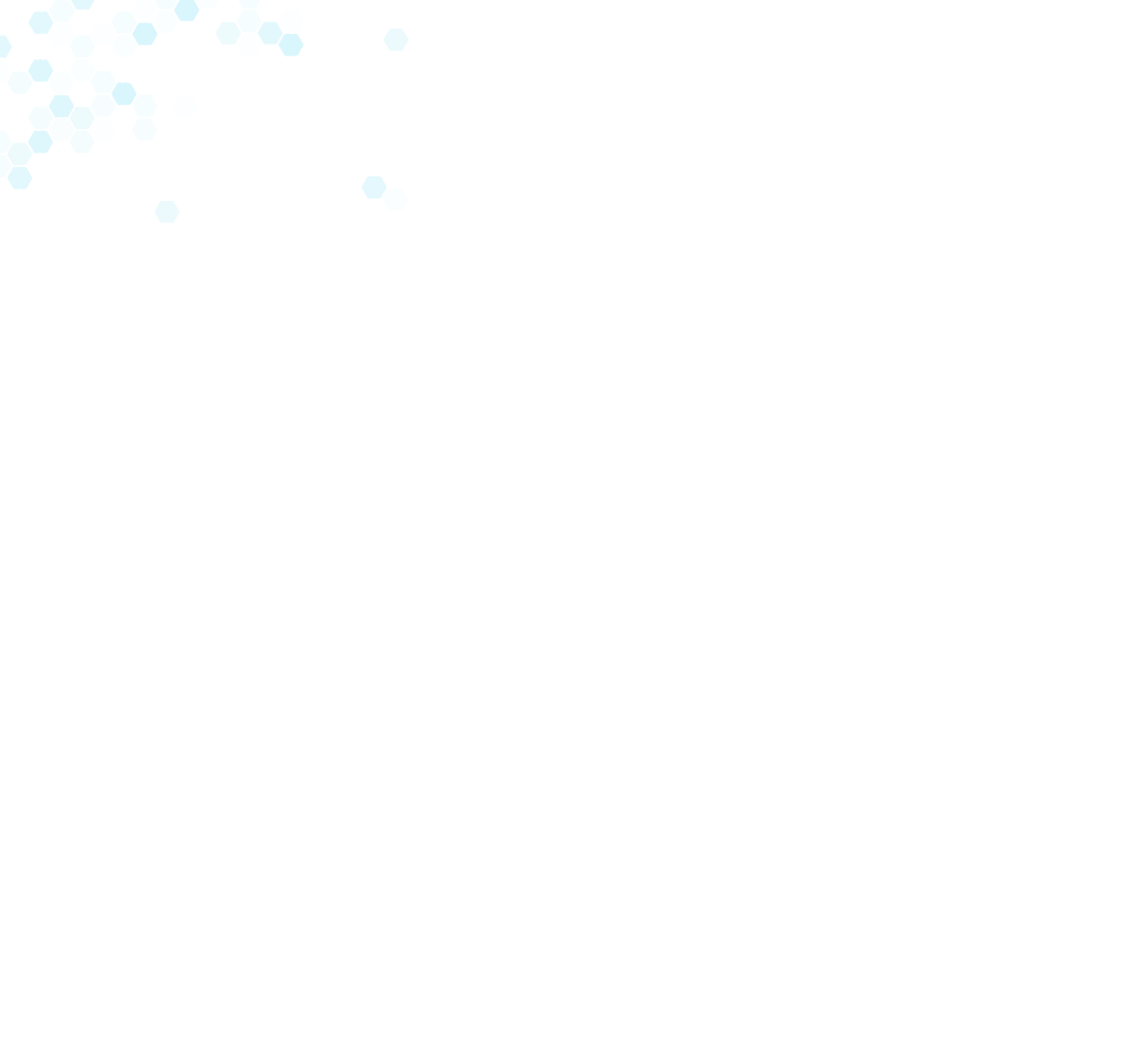 YHTEISKUNTAtieteiden tiedekunnan tutkinto-ohjelmat
Hallintotieteet ja johtaminen
Matkailututkimus
Politiikkatieteet ja sosiologia
Sosiaalityö
Tulevaisuuden työtehtäviä mm.
Henkilöstöpäällikkö, johtaja, kehittämispäällikkö, lehtori, sosiaalityöntekijä, koulukuraattori, matkailukoordinaattori, poliittinen sihteeri, erityisasiantuntija, suunnittelija, tutkija, palveluesimies, ihmisoikeuskoordinaattori, myyntipäällikkö
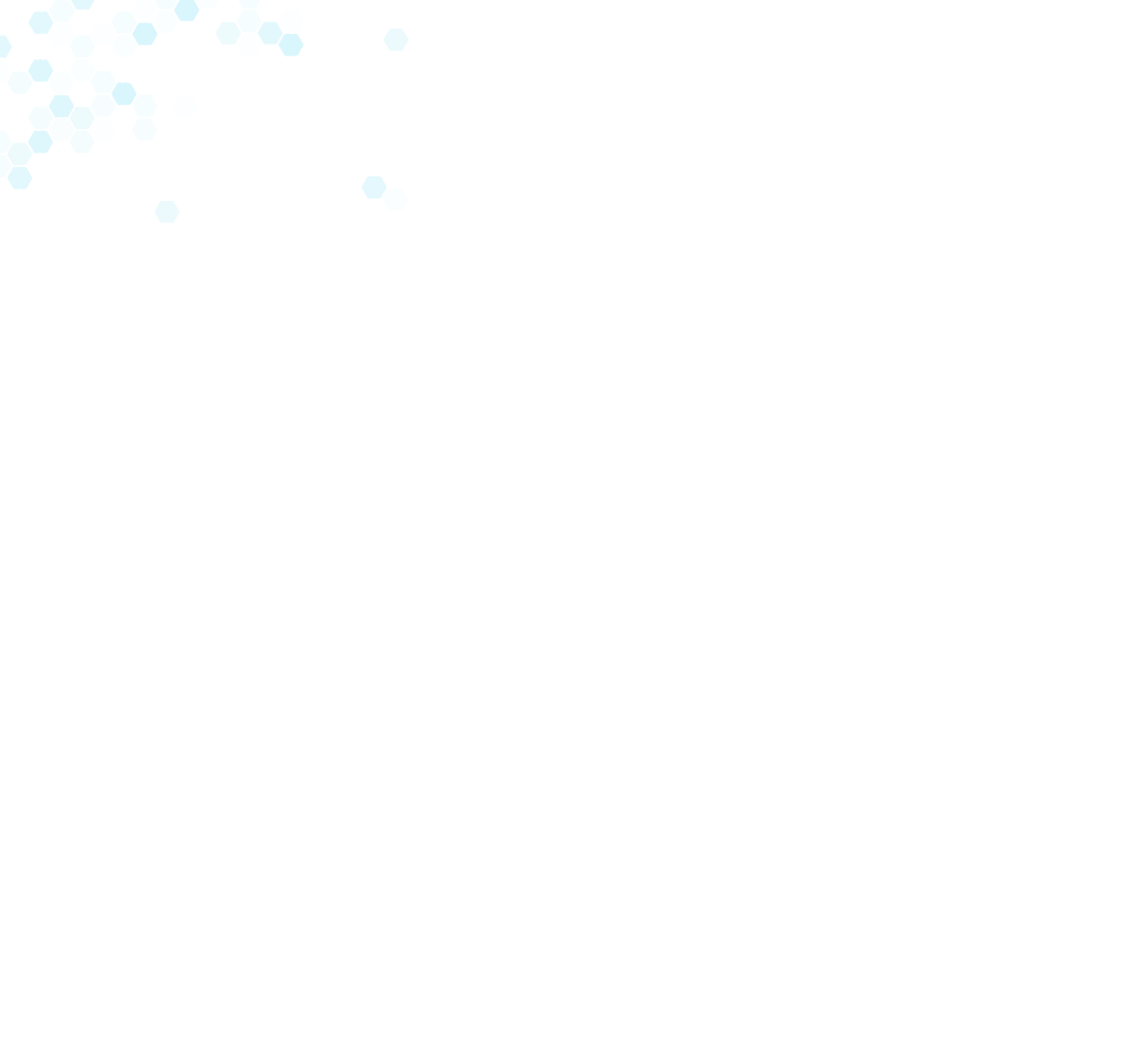 YHTEISKUNTAtieteiden tiedekunnan sivuainetarjonta
Filosofia
Humanistinen ja yhteiskuntatieteellinen ympäristötutkimus
Hyvinvointijohtaminen
Kulttuurihistoria
Sosiaalioikeus
Kansainvälinen oikeus
Markkinointi
Saamen- ja alkuperäiskansatutkimus
Sosiaalioikeus

Taloustiede 
Ympäristöopinnot
China: Domestic, Global and Arctic Trajectories
Laskentatoimi
Tilastotiede
Yrittäjyysopinnot
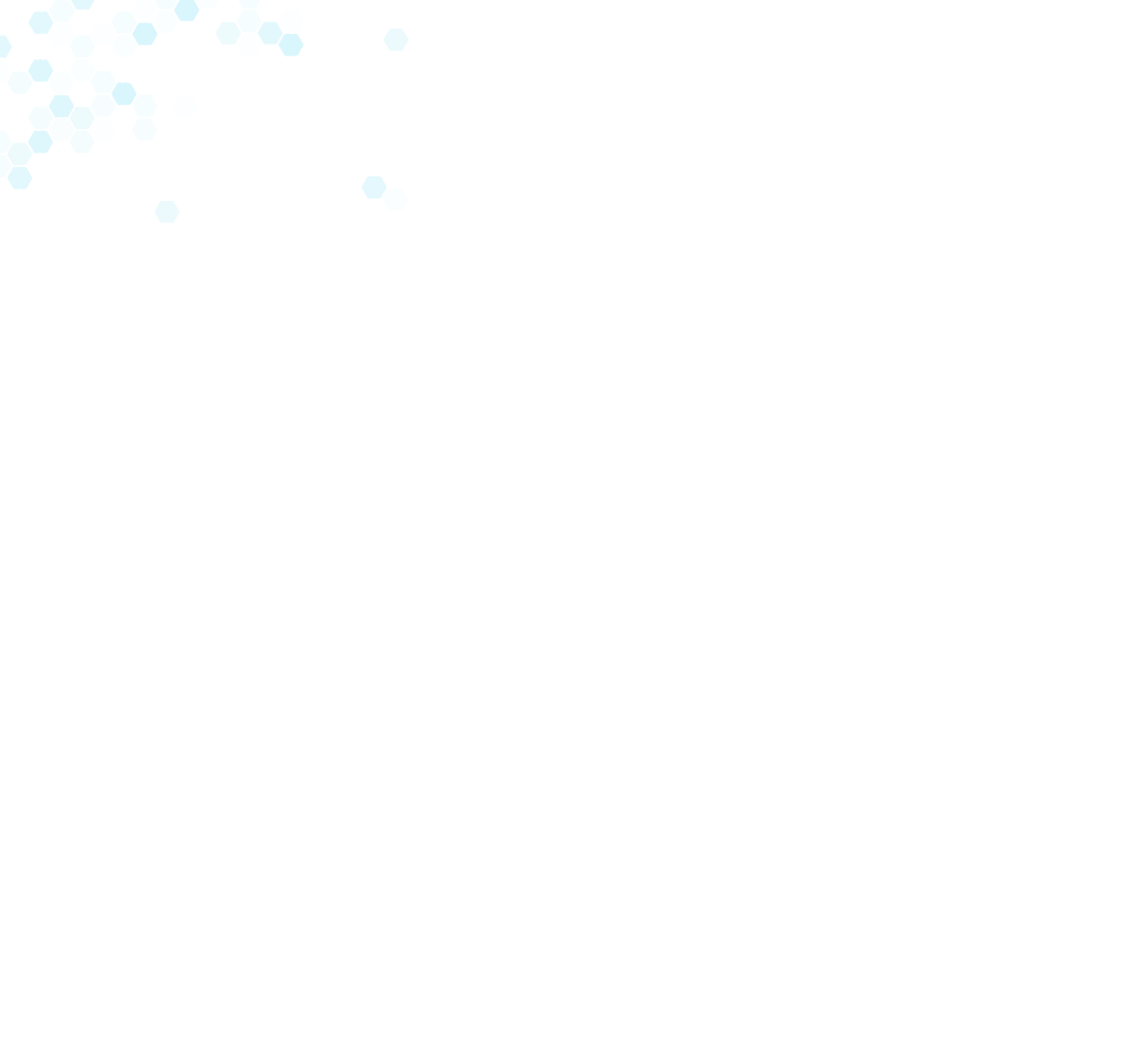 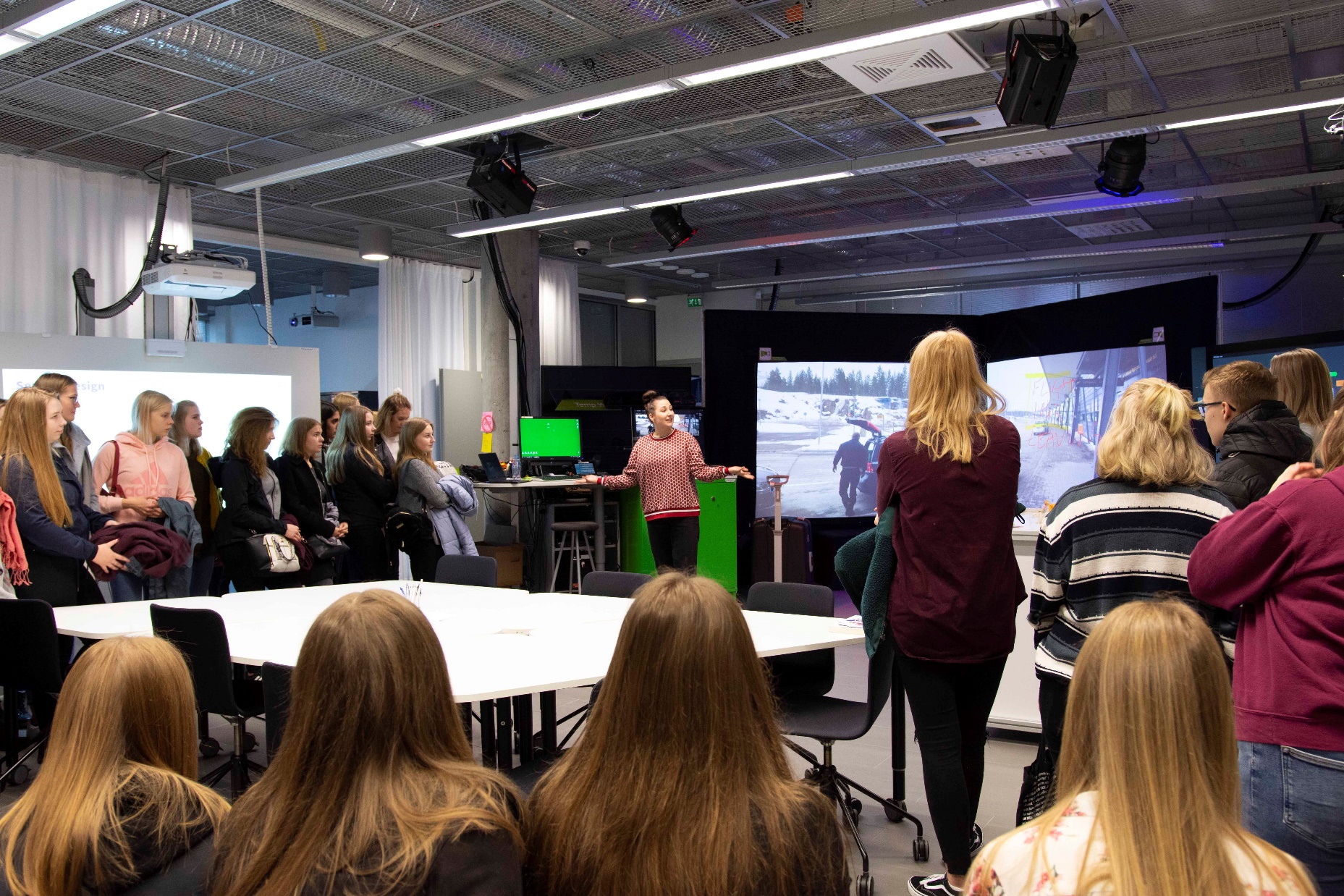 OPISKELU Lapin YLIOPISTOSSA
Erilaisia suoritustapoja
Luennot, verkkoluennot ja luentotentit
Pari- ja ryhmätyöt, seminaarit
Esseet, blogi tai portfolio
Kirjatentit (salitentti tai sähköinen tenttiakvaario)
Projektiopinnot
Työpajat
Työharjoittelut, yritysyhteistyö
Opinnäytetyöt (kandidaatin tai notaarin tutkielma, pro gradu -tutkielma)
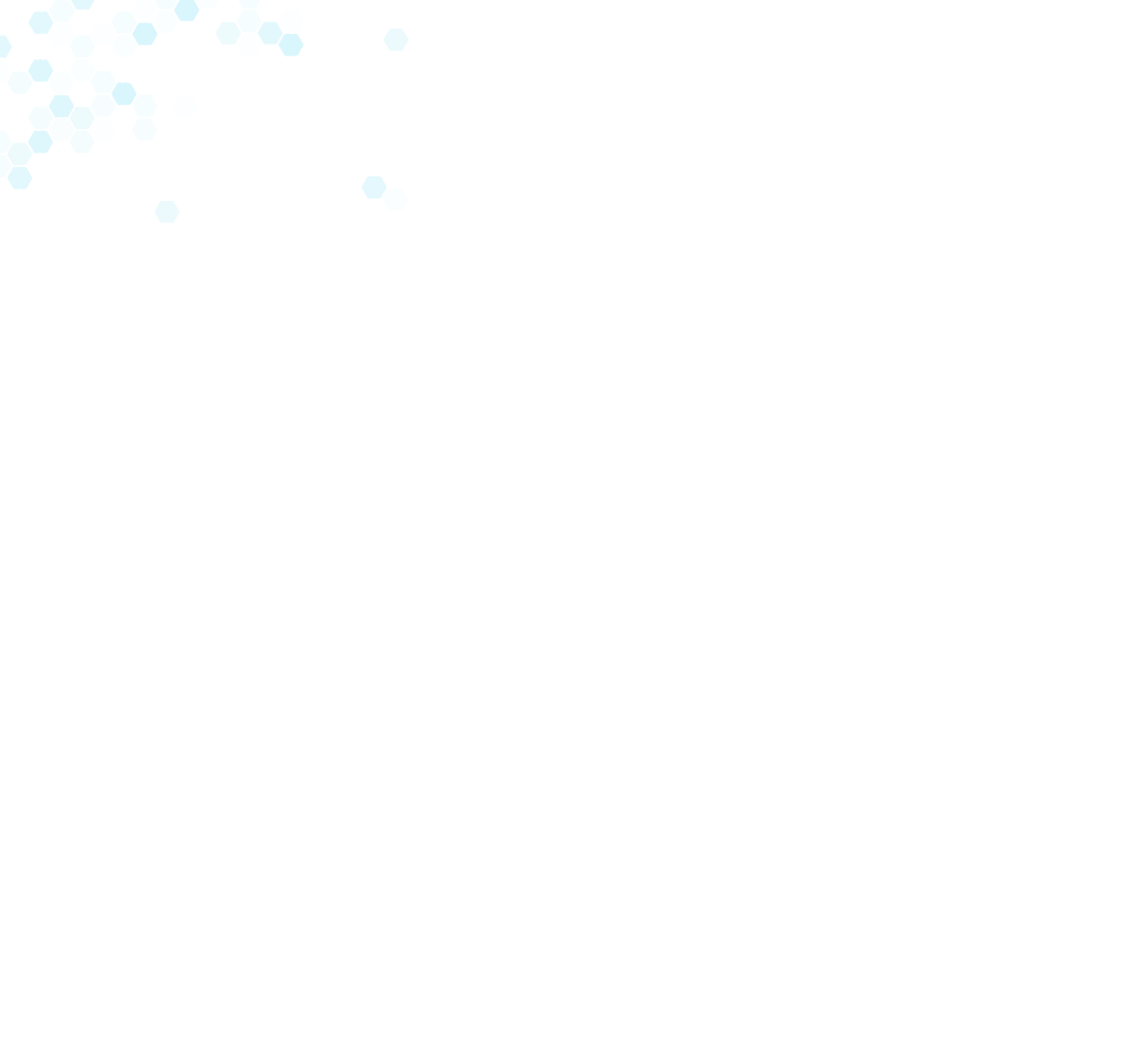 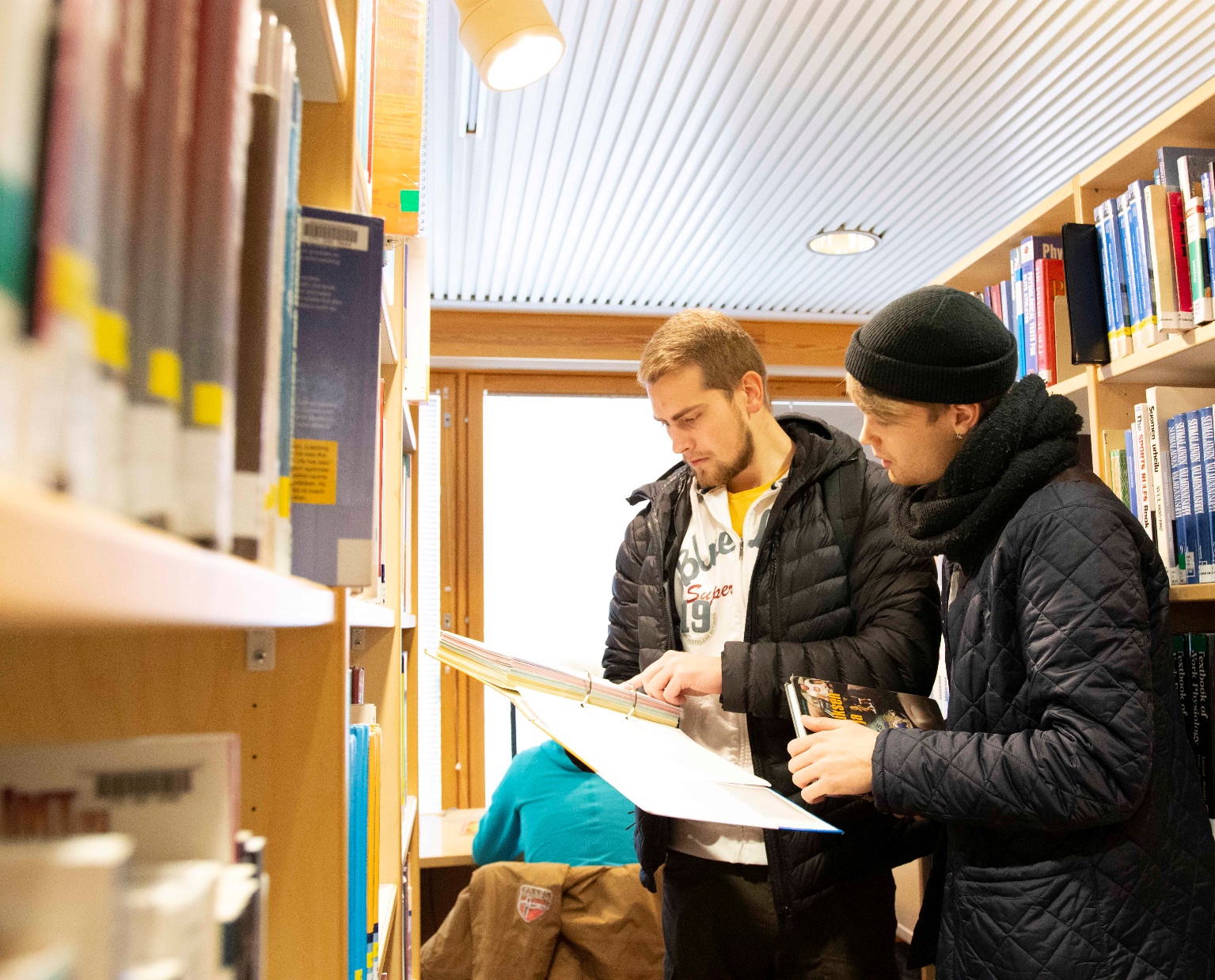 OPINTOJEN SUUNNITTELU
HOPS eli henkilökohtainen opintosuunnitelma tehdään opintojen alussa
päivittäminen koko opiskeluajan läpi
tukee ajankäytön hallintaa ja opintojen suunnitelmallisuutta
auttaa osaamisen kehittymisen arvioinnissa

Ohjausta antavat
Opiskelijatuutorit
OmaOpettajat ja muut opettajat
Opintopäälliköt, suunnittelijat ja opintosihteerit 
Opiskelupalvelut
Korkeakoulukuraattorit
Työelämä- ja rekrytointipalvelut
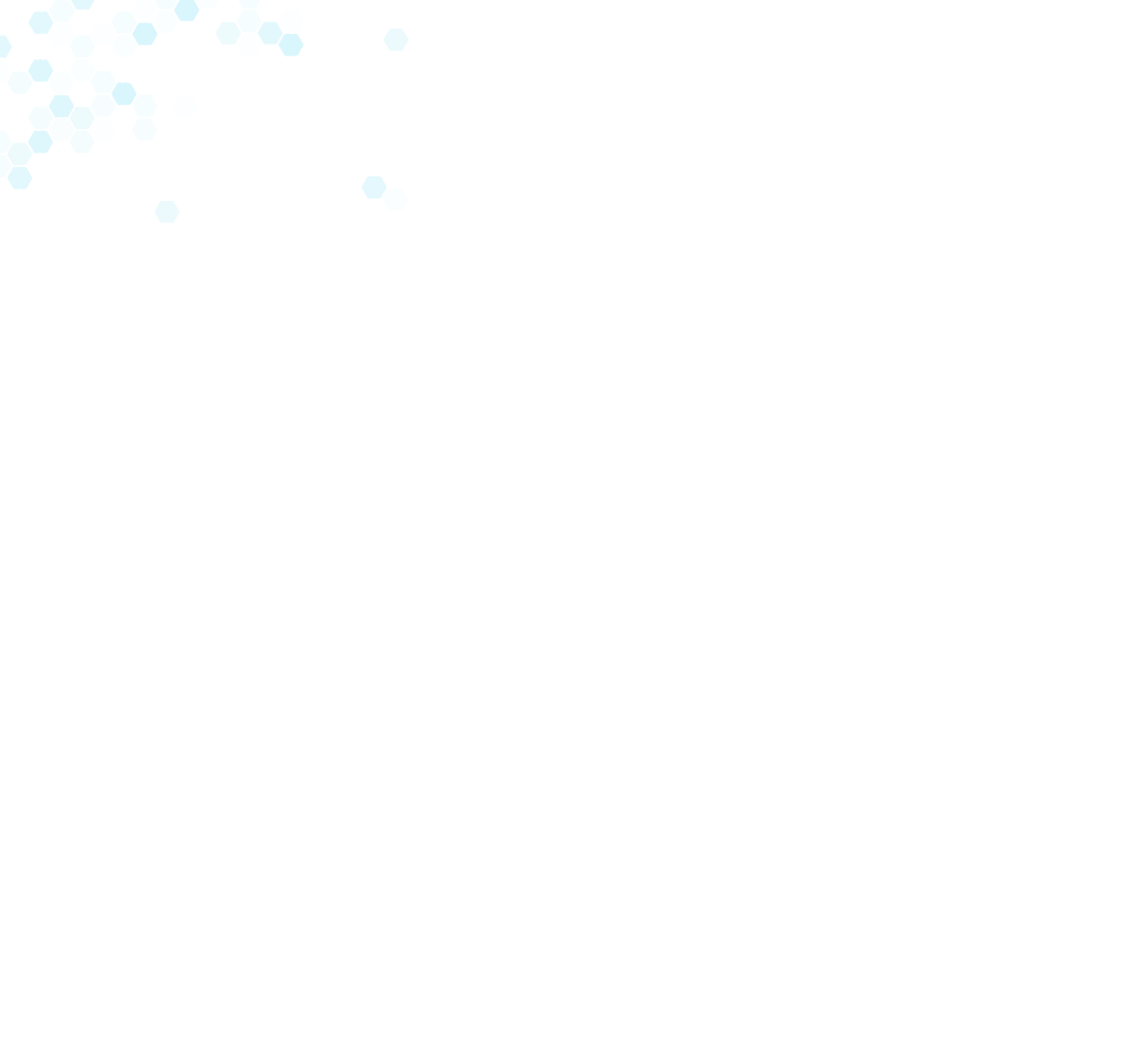 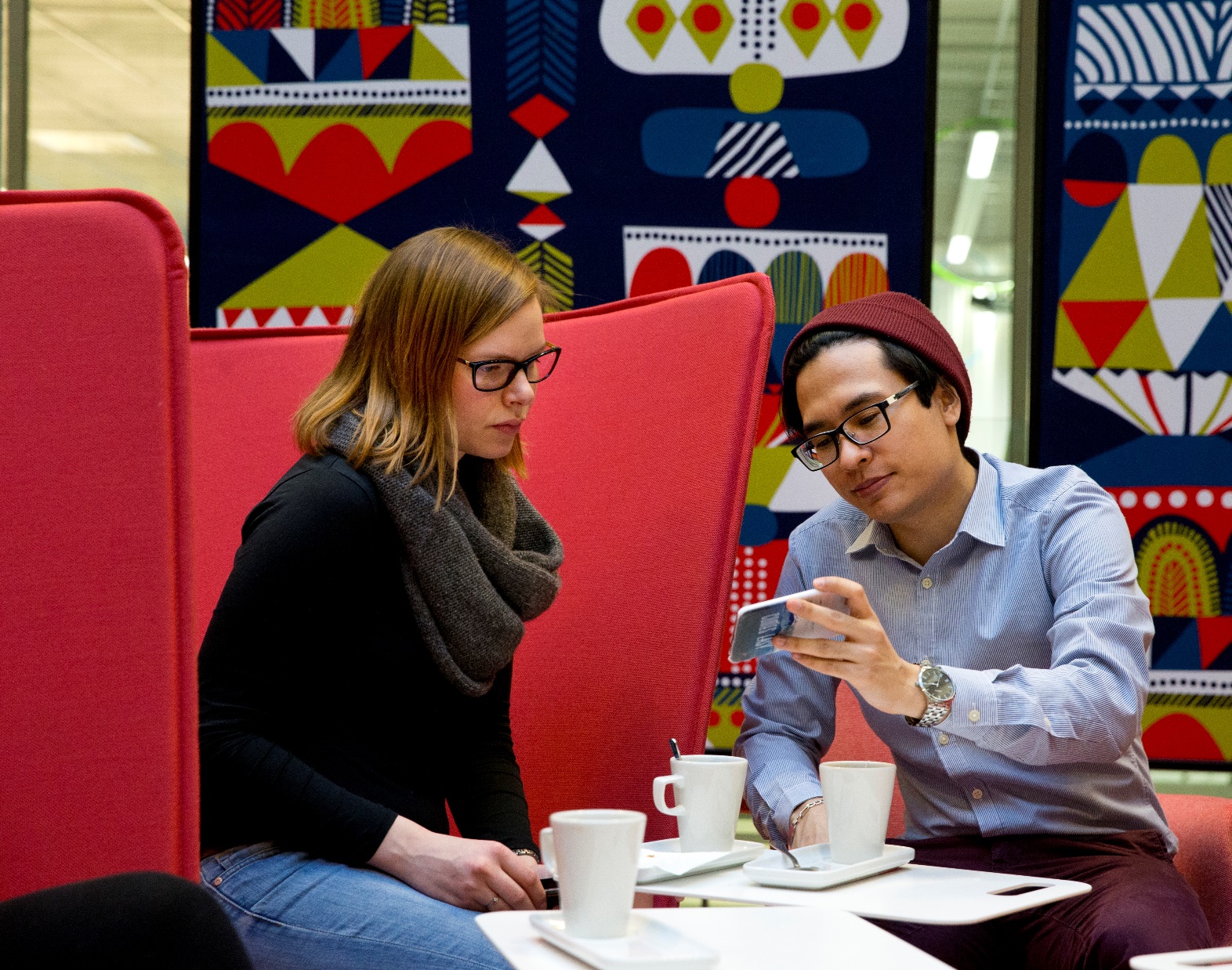 KANSAINVÄLISTYMINEN
Mahdollisuus lähteä ulkomaille opiskelemaan 3–12 kuukaudeksi
Vaihtoyliopistoja löytyy ympäri   maailman – Islannista Japaniin
Kaikki halukkaat pääsevät vaihtoon
Ulkomailla suoritetut opinnot sisällytetään tutkintoon
Myös harjoittelun suorittaminen ulkomailla voi olla mahdollista.
Yliopistomme on myös suosittu vaihtokohde, kansainvälistyminen onnistuu myös Rovaniemellä!
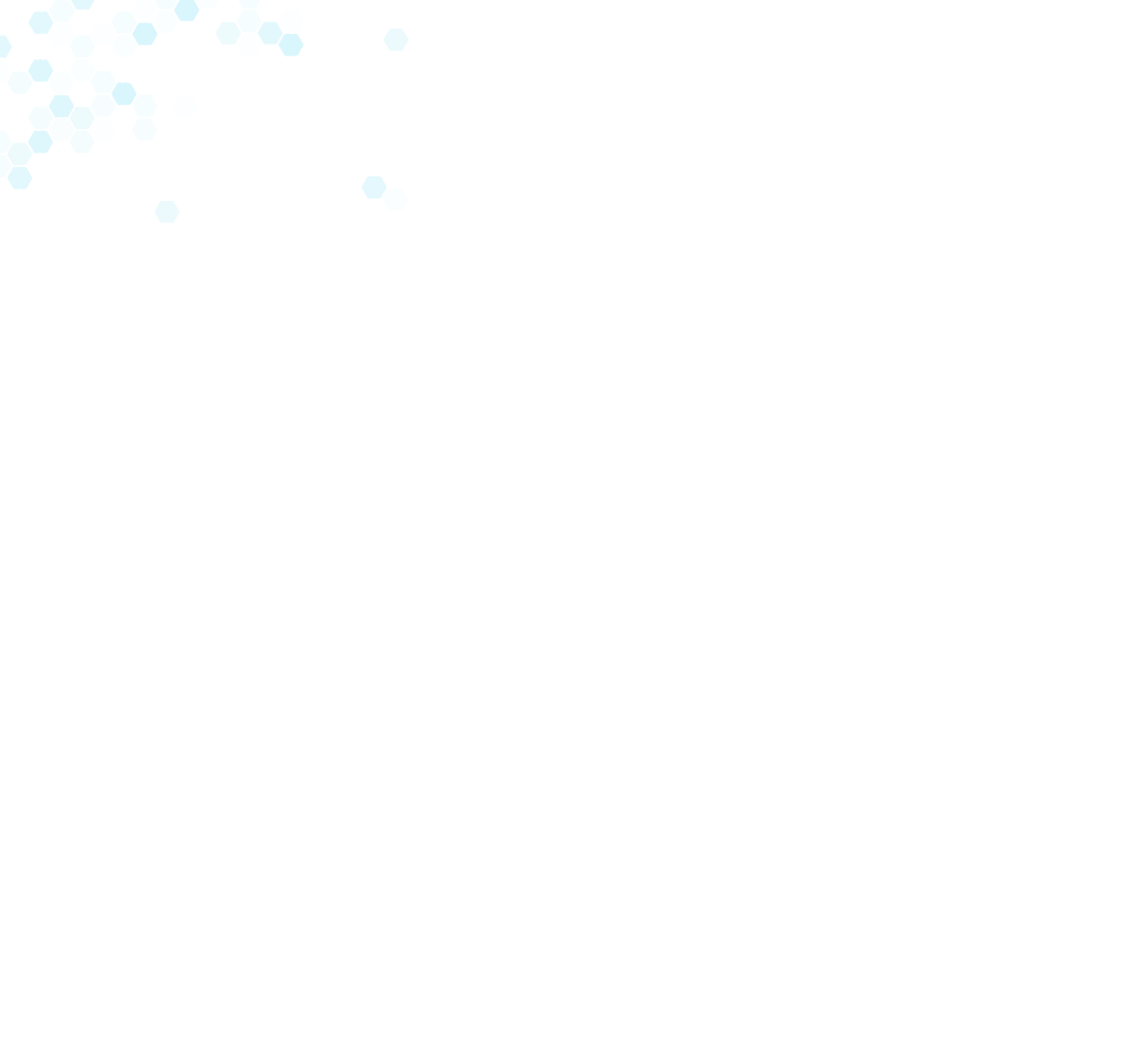 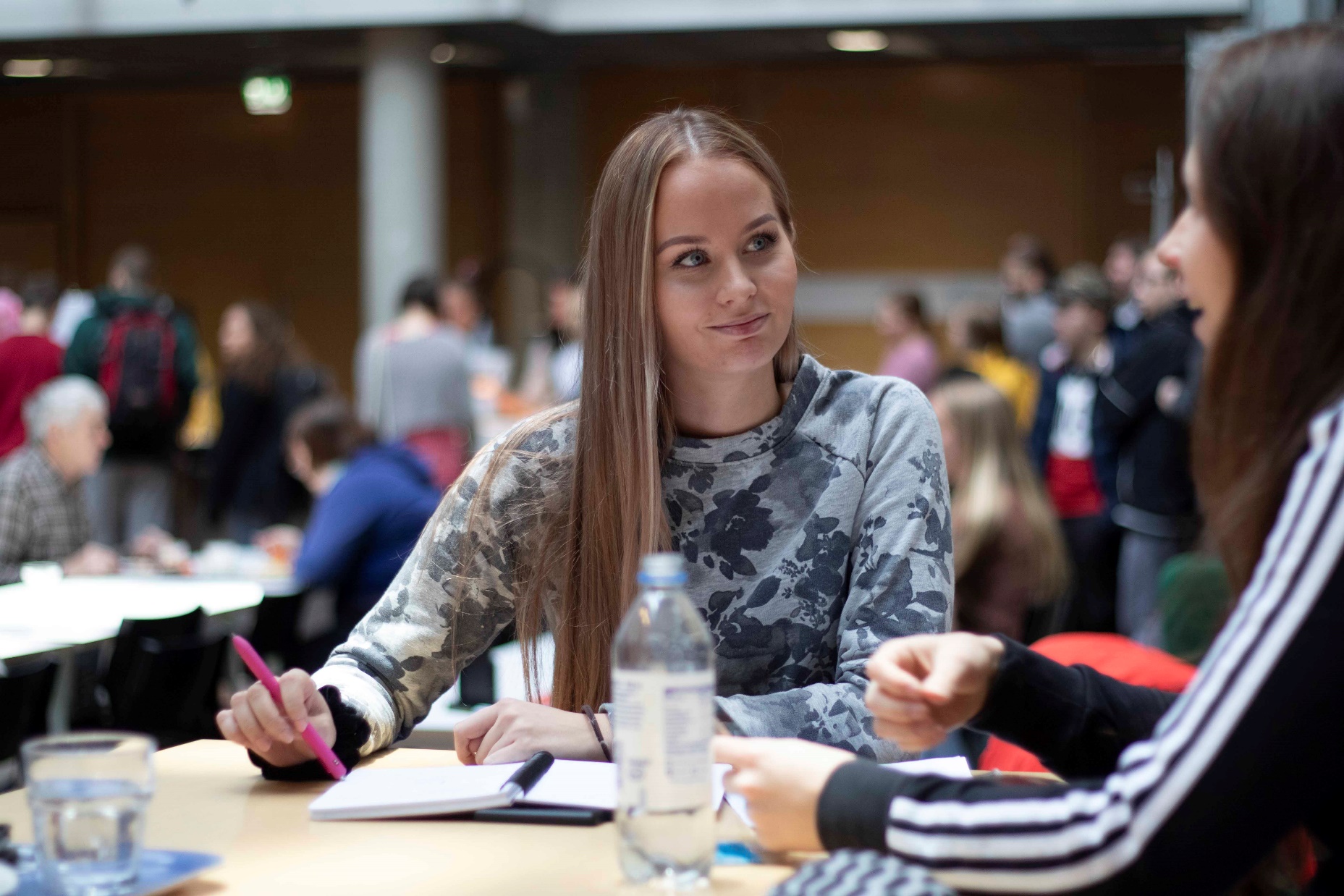 Opiskelijavalinnat
Lue huolellisesti Opintopolusta valintaperusteet ja muista täyttää hakulomake hyvissä ajoin. 
Huomioi, että joissain hakukohteissa valinta voi olla monivaiheinen. 
Verkkosivuiltamme löytyvät tilastot, joista näkee hakijoiden määrät, valintakokeissa olleiden määrät ja hyväksytyt.
Verkkosivuiltamme löytyy myös Viisi faktaa todistusvalinnasta.
Ei kannata lannistua, jos ei ensimmäisellä kerralla pääse opiskelemaan. Avoin yliopisto hyvä väylä tutustua yliopisto-opintoihin – opinnot voi sisällyttää tutkintoon ja monilla aloilla on käytössä opiskelijavalinnassa avoimen väylä.
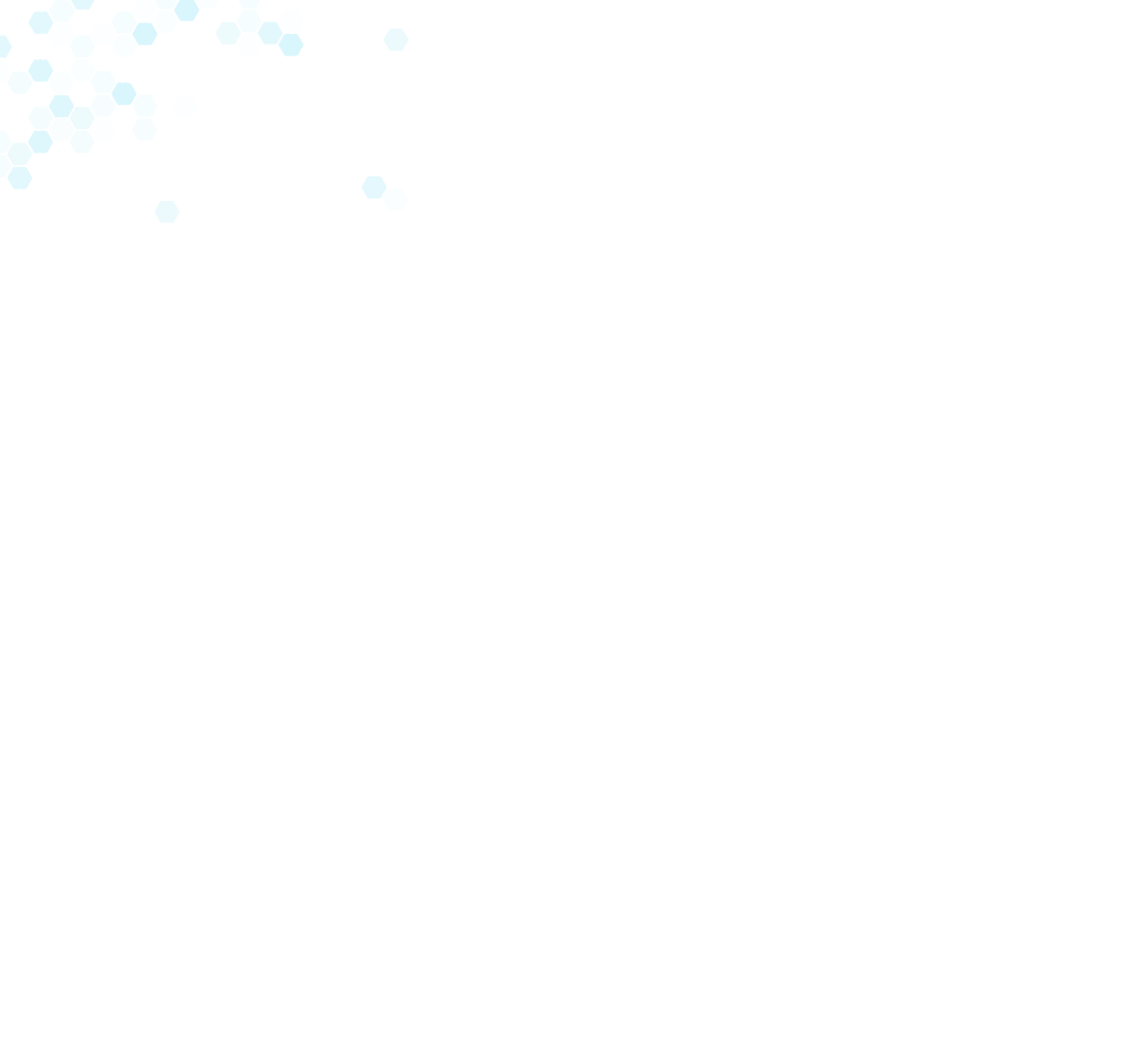 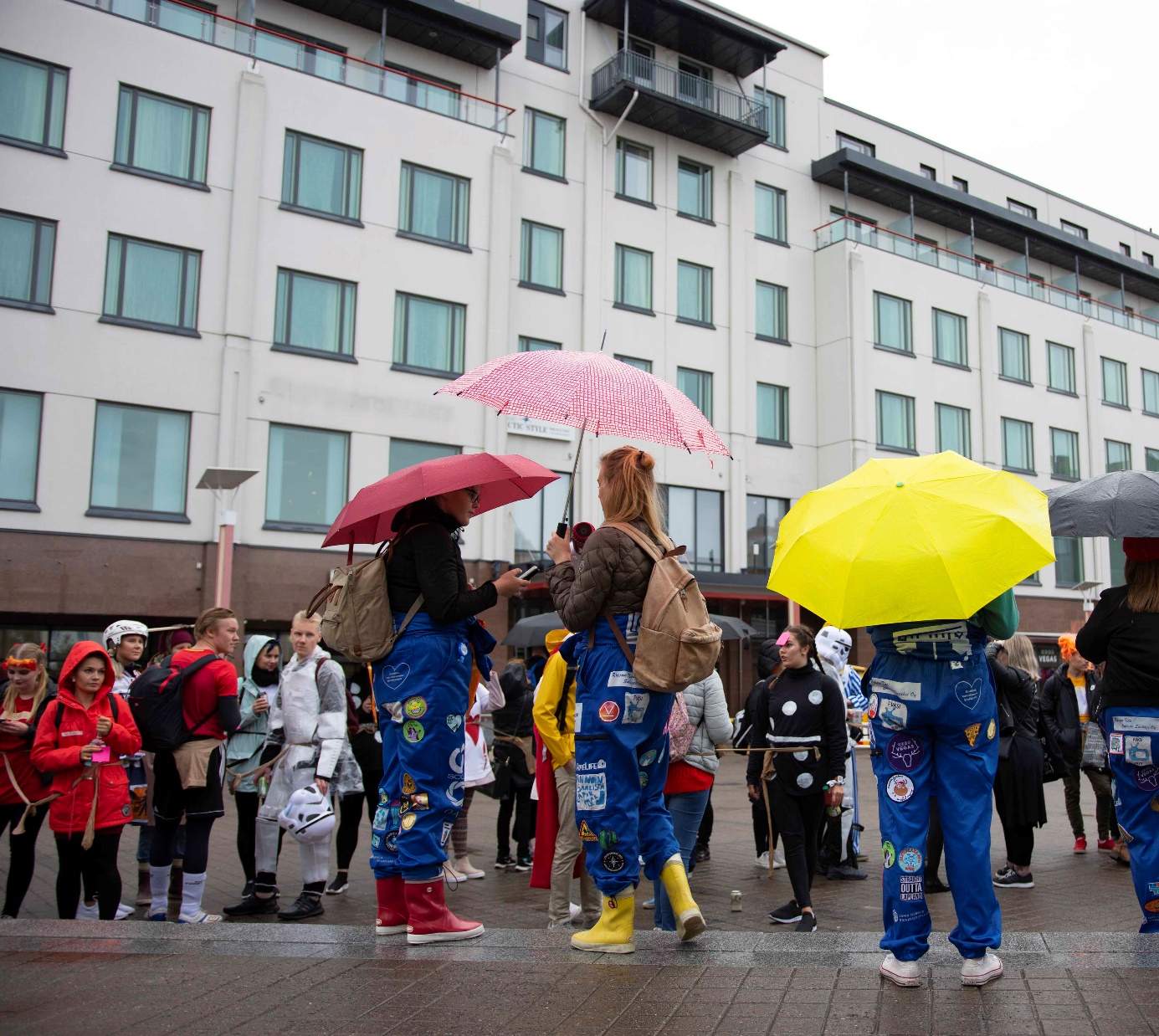 opiskelijaelämää
Lapin korkeakoulukirjasto
Opiskelijoiden ainejärjestöt
Lapin ylioppilaskunta
Lapin ylioppilasteatteri
Lapin ylioppilaskuoro, Lucida Intervalla
Hyvinvointipassi opiskelijoille
Lapin urheiluakatemia
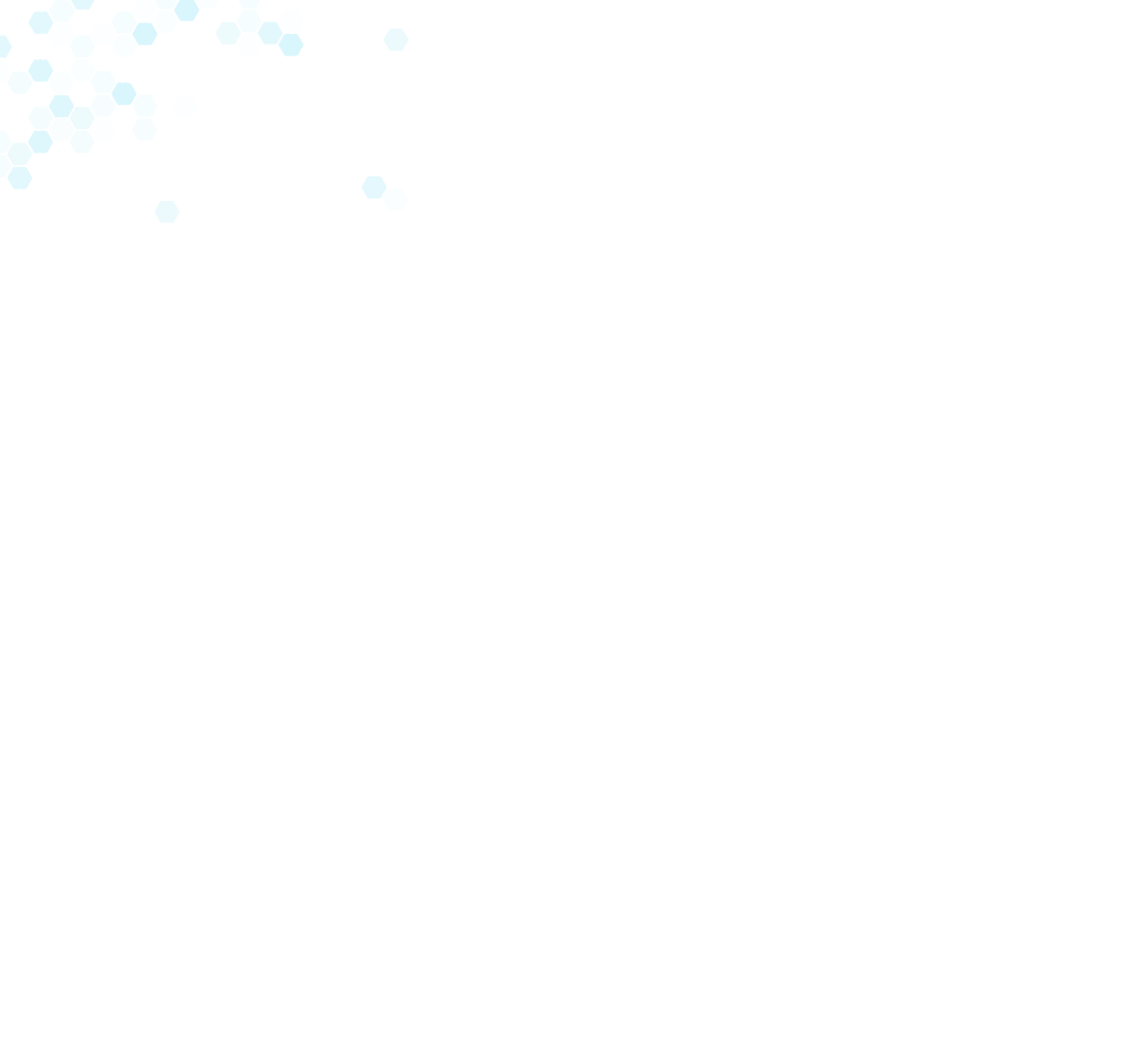 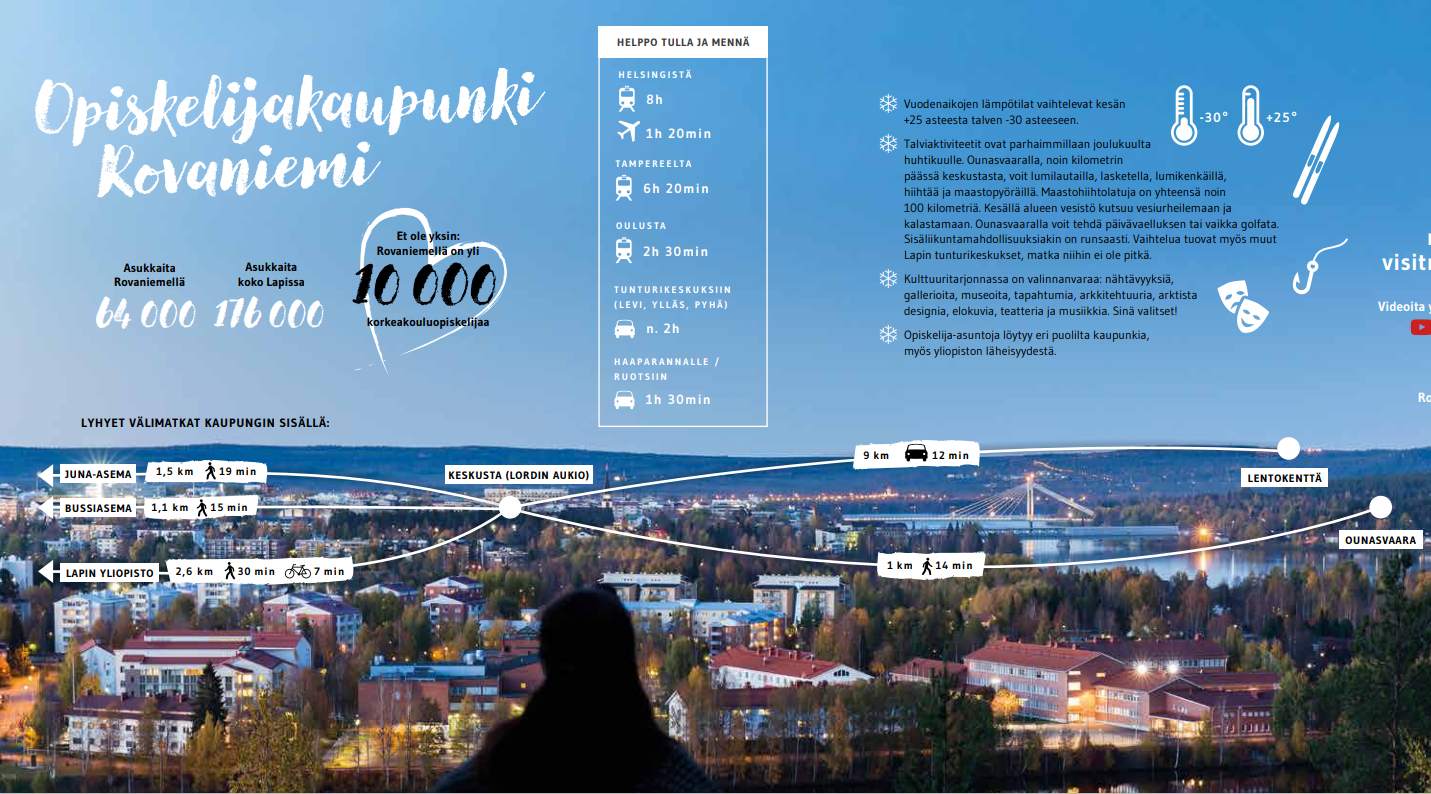 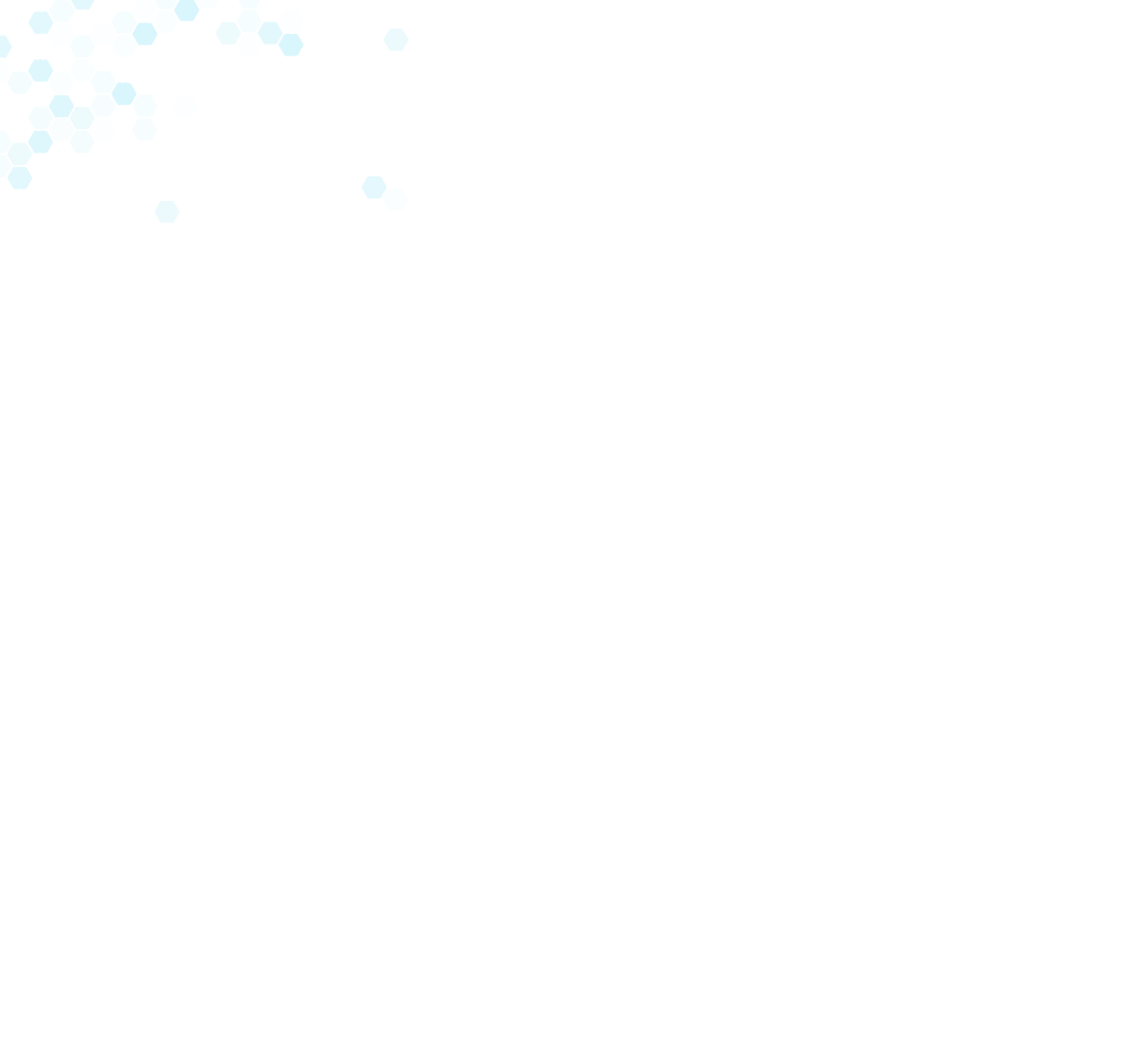 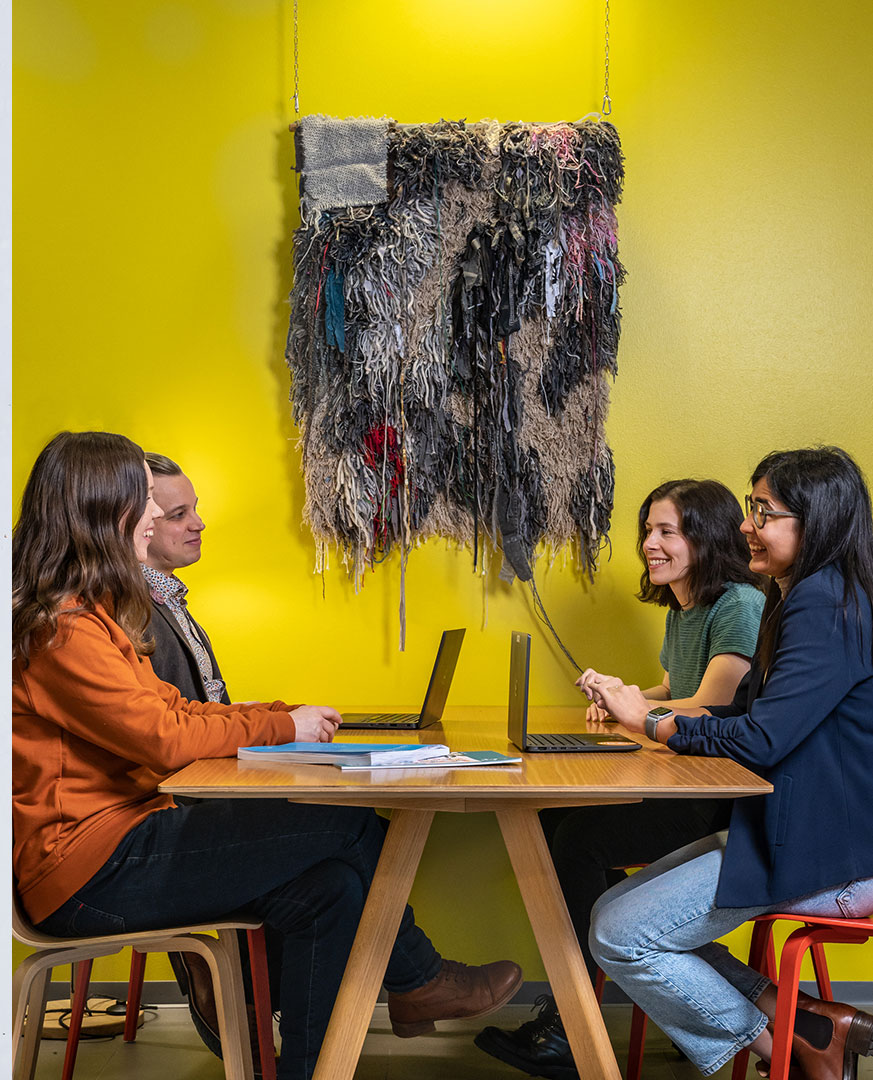 ASUMINEN ROVANIEMELLÄ
Domus Arctica -säätiöAsunnonvälitystä kaikkina vuodenaikoinaMukavuuksina kuntosali, sauna, pyykkitupa
LYY Lapin yliopiston ylioppilaskuntaAsuntoja vapailta markkinoilta
KAS Vuokra-asunnot
Lumo- ja VVO-asunnot
Colliers International Finland vuokra-asunnot
Majoitusliikkeet
Löydä koti paikalliskanavista: Lapin Kansa, Uusi Rovaniemi, Lappilainen, Tori.fi
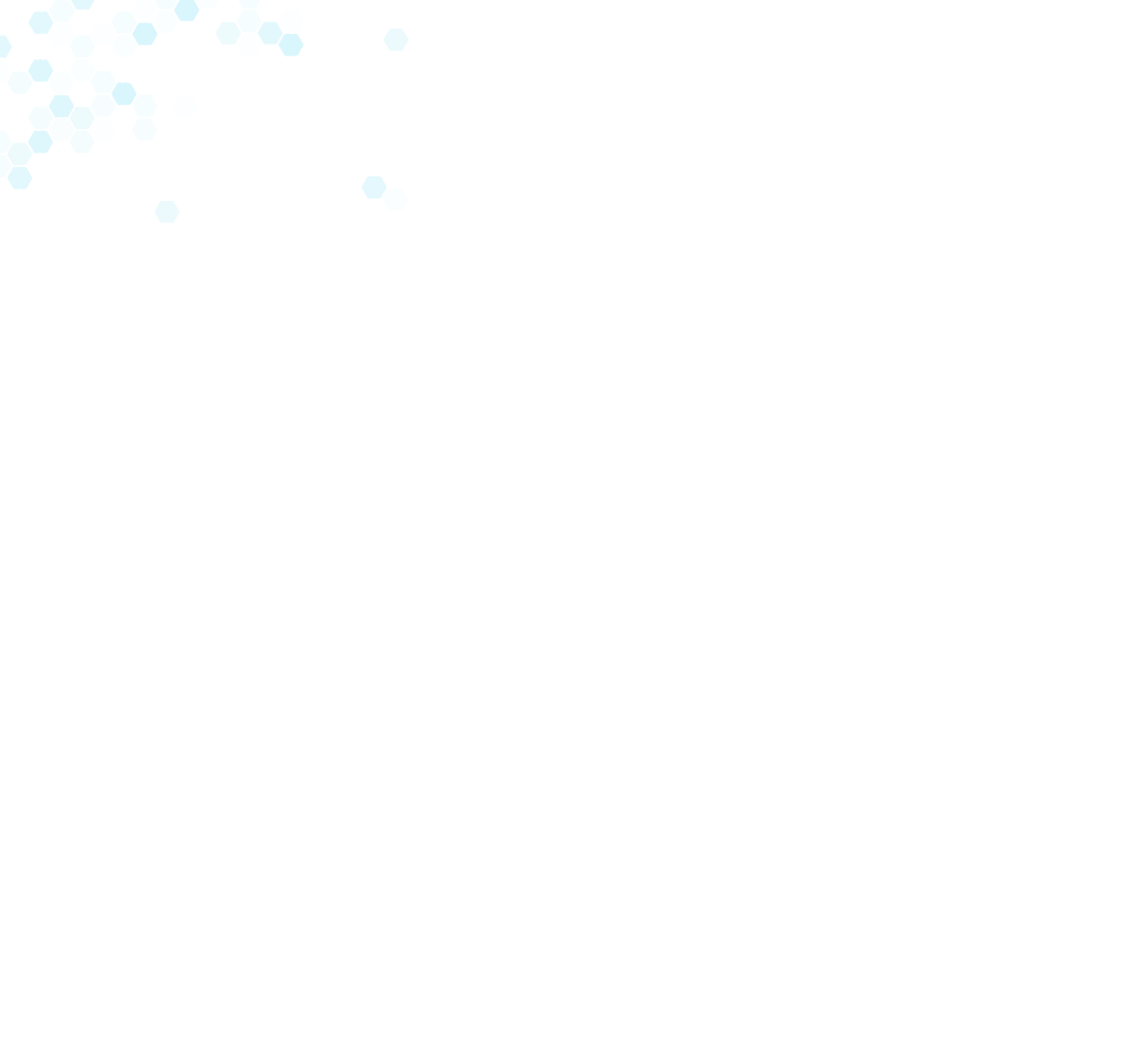 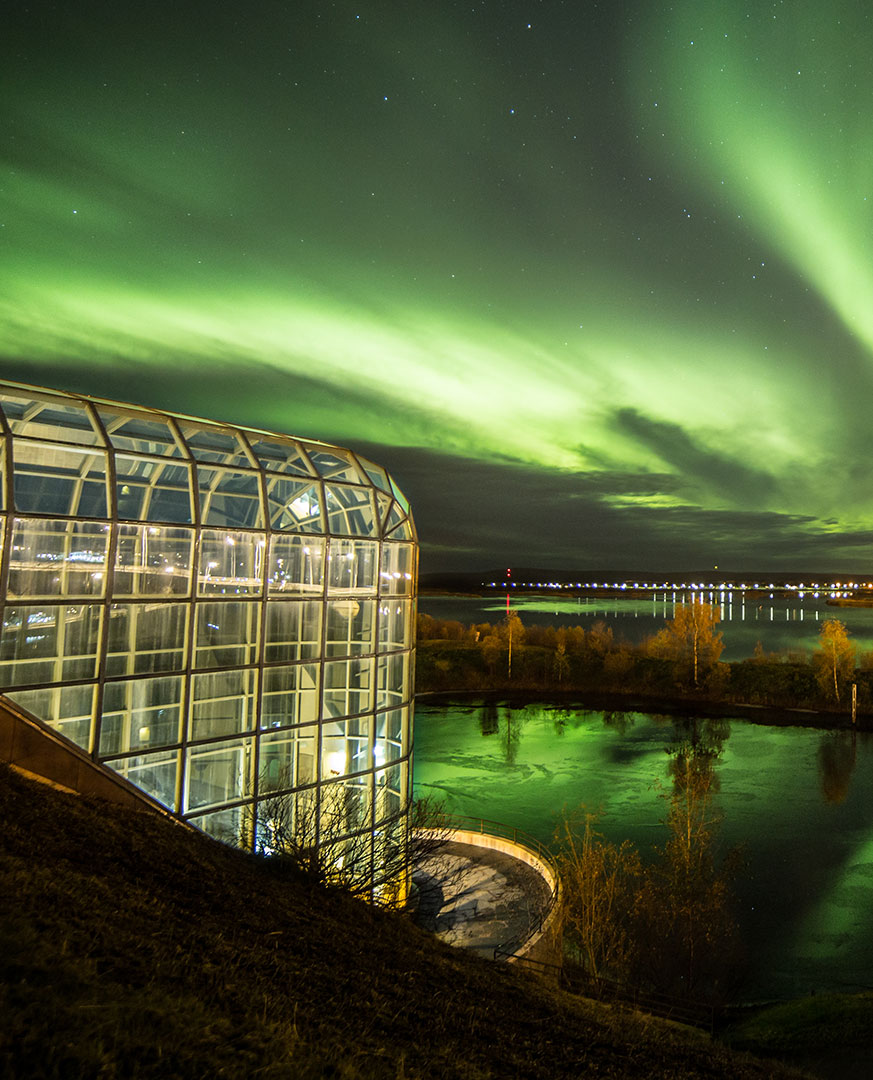 Miksi MEILLE Lapin yliopistoON?
Opiskelijat ja henkilökunta tuntevat toisensa paremmin.
Opetusryhmät pieniä, opiskelija pääsee vaikuttamaan.
Yliopistossamme on vapaa sivuaineoikeus, joten sivuaineen voi myös valita muiden tiedekuntien tai avoimen yliopiston tarjonnasta.
Kaikki tiedekunnat samalla kampuksella.
Hyvät ja viihtyisät opiskelutilat, asunnot lähellä yliopistoa.
Rovaniemellä luonto ja liikuntamahdollisuudet ovat lähellä, mutta opiskelija- ja matkailukaupunkina palvelut ovat myös hyvät.
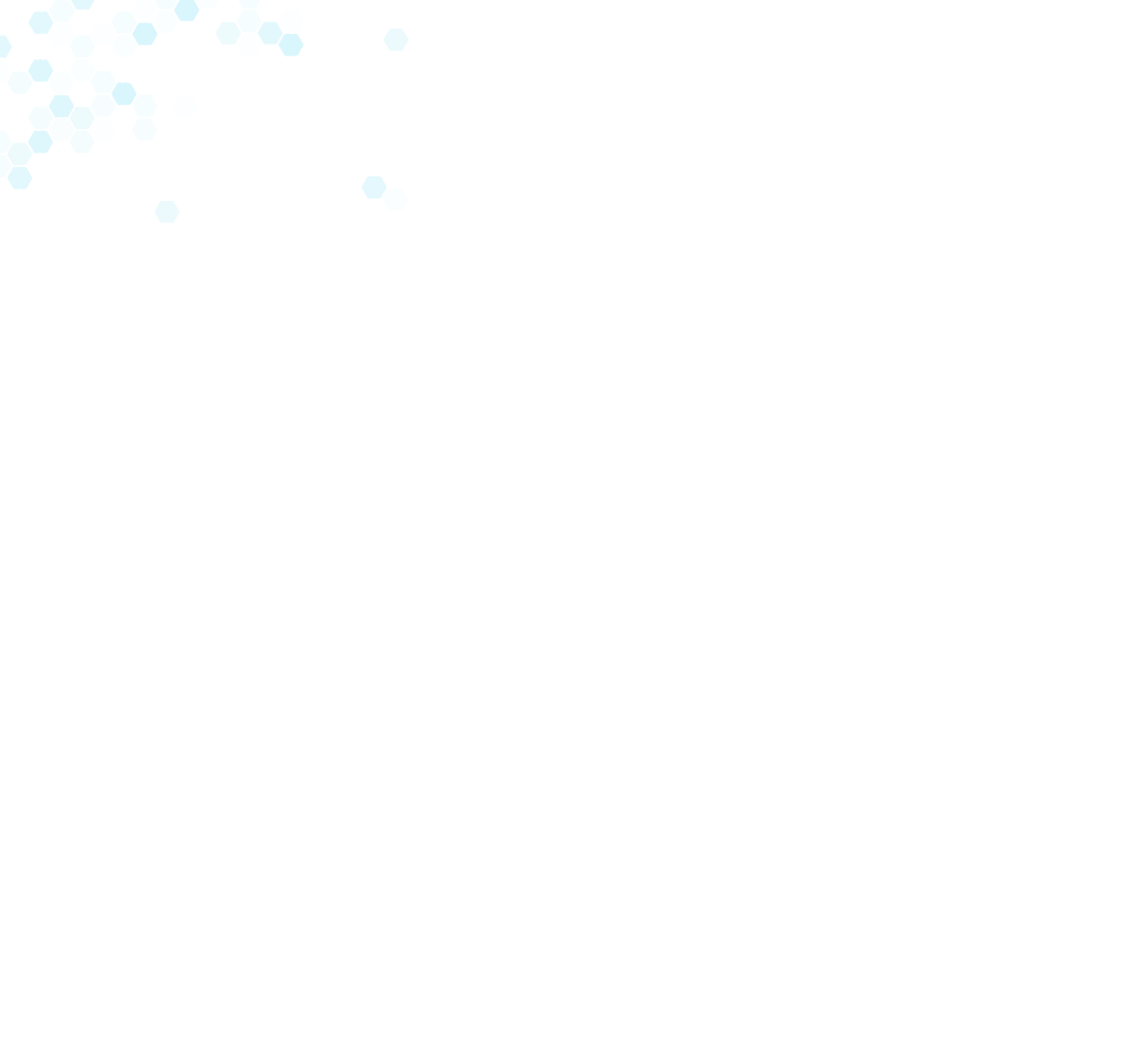 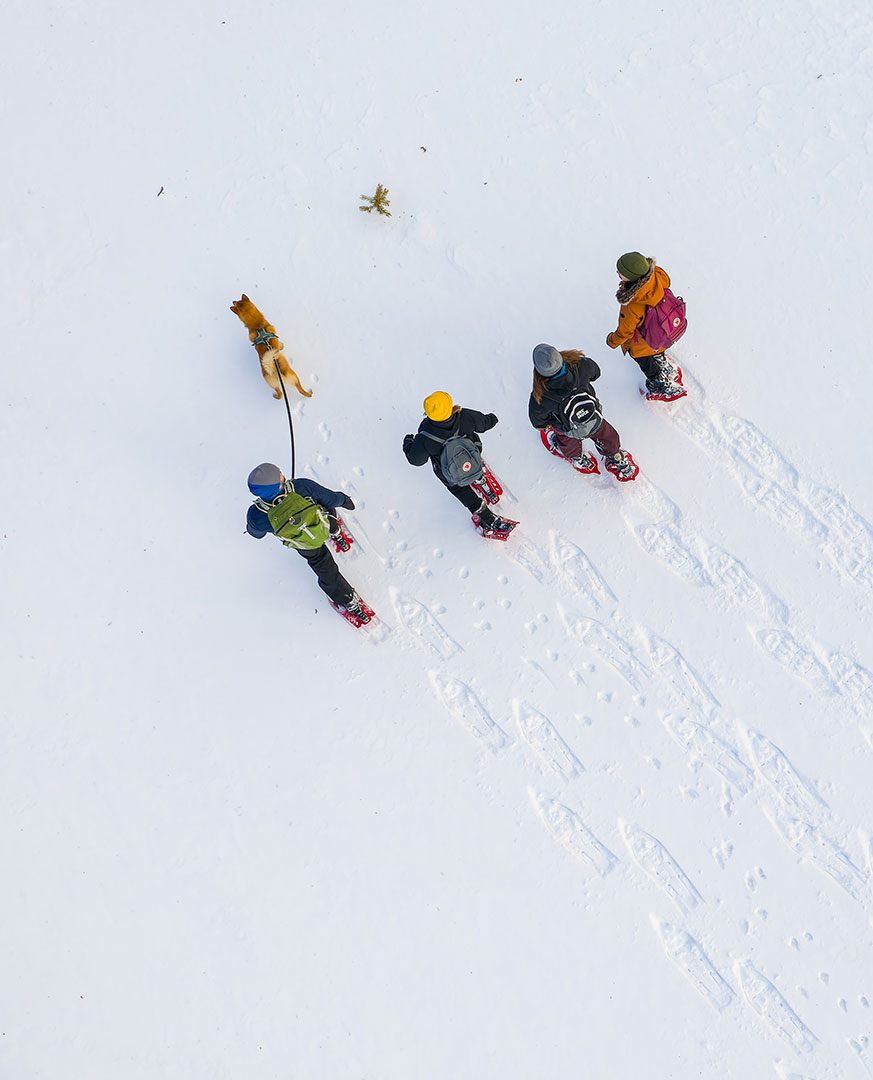 Miksi meidän tiedekuntaan?
Kasvatustieteiden tiedekuntaan:
Meillä kestävyyskasvatusta ollut jo pitkään. Erikoisuuksia mm. seikkailu-retkeilykurssi. Uutena koulutusohjelmana alkoi erityisopettajan kandimaisteri.
Oikeustieteiden tiedekuntaan:
Suunnitelmallisuutta ja selkeyttä opintoihin tuo poolirakenne. Yhteisöllisyys = kaikilla on sama etenemisjärjestys, lähiopetusta ja matala hierarkia opettajien ja opiskelijoiden välillä.
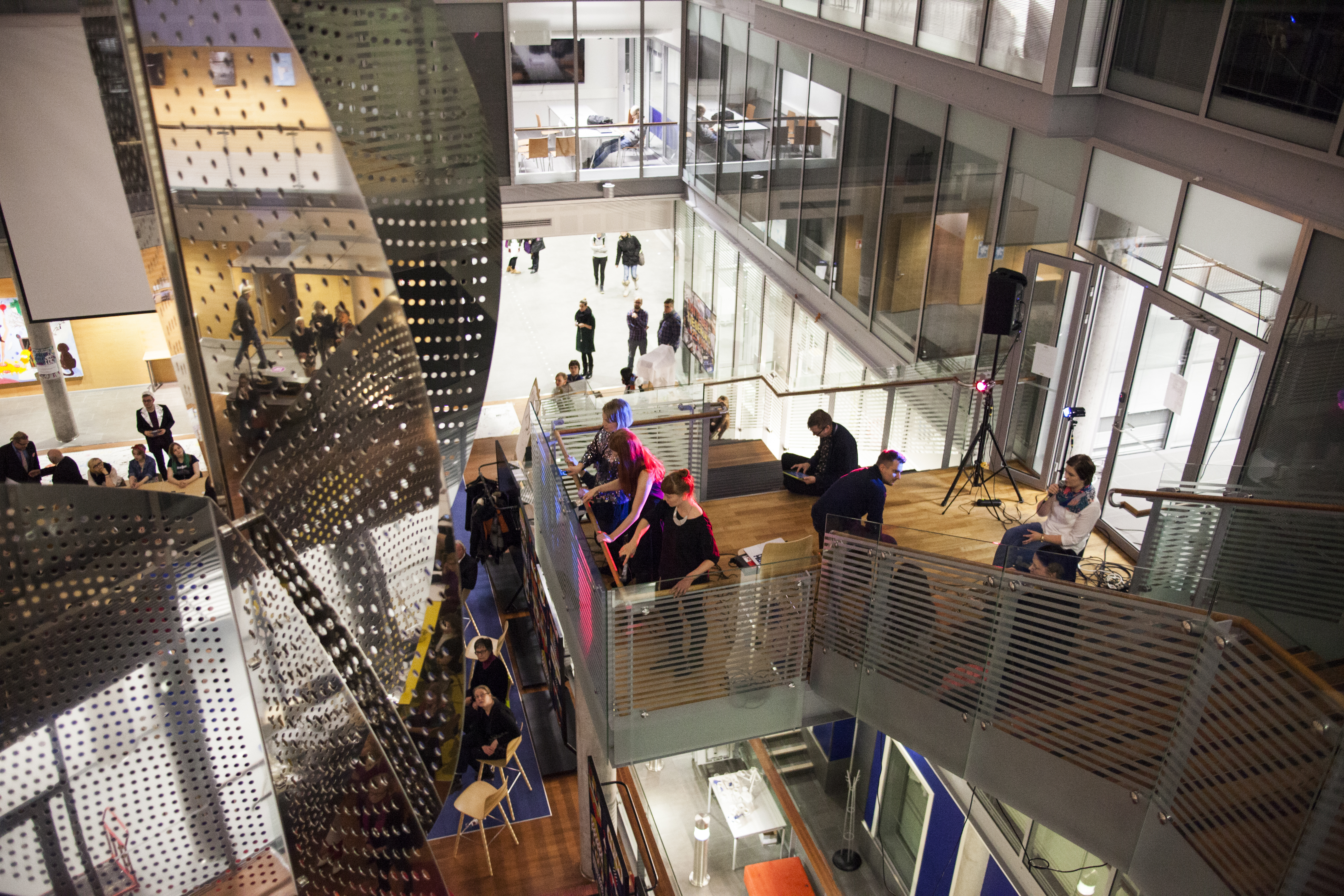 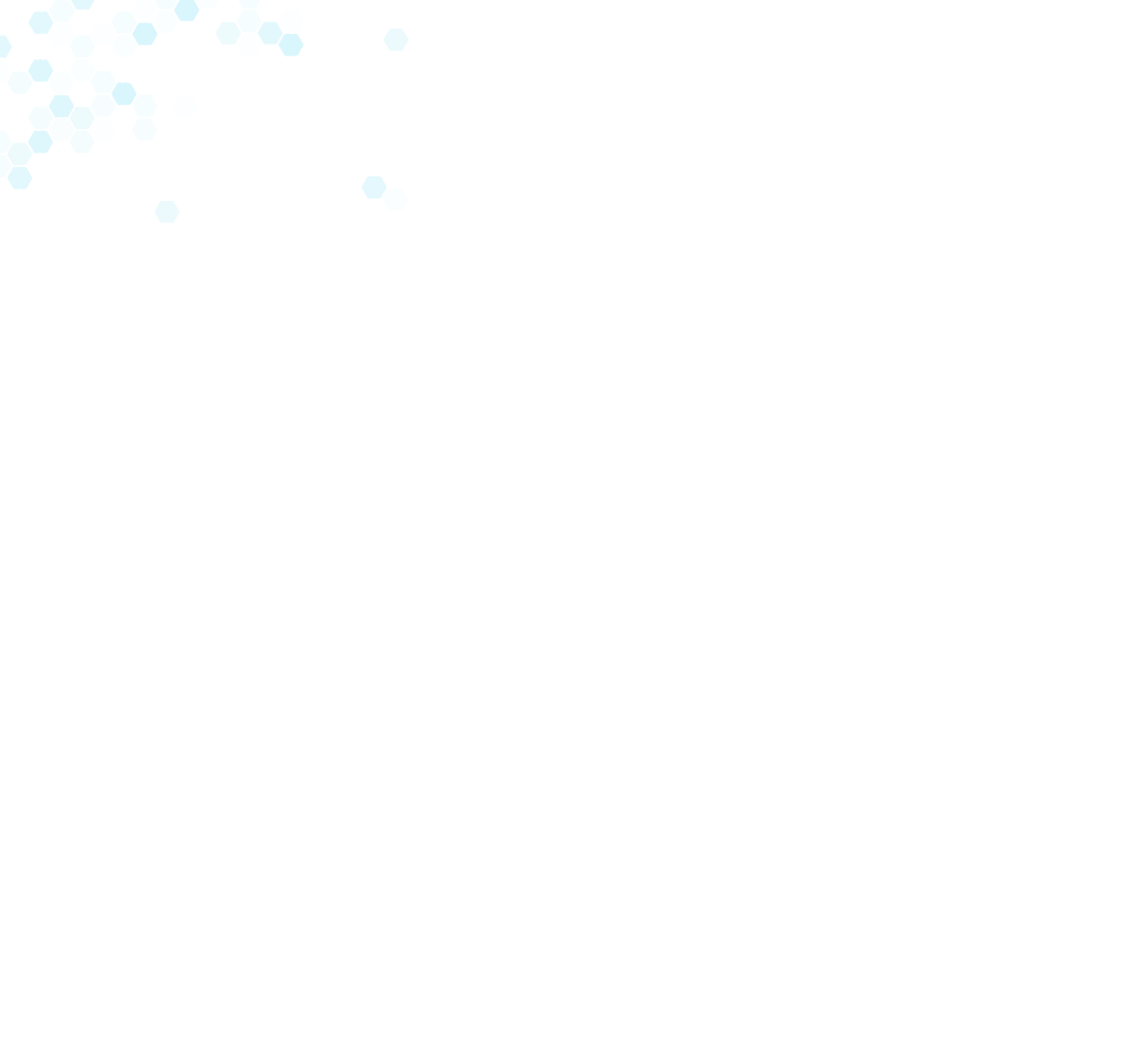 Miksi meidän tiedekuntaan?
Taiteiden tiedekuntaan:
Meillä taide ja tiede kohtaavat. Käytössämme ovat erityisen hyvät opetustilat. Opetuksessa on vahvasti mukana työelämälähtöisyys. 

Yhteiskuntatieteiden tiedekuntaan:
Työelämän kanssa yhdessä toteutetut oppimisympäristöt: sosiaalityön käytännön jaksot, matkailututkimuksen kenttäkurssit ja harjoittelut, johtamisen yritysten kanssa tehtävät case-harjoitukset, johtamisen psykologian pienryhmäoppiminen todellisiin työelämän tilanteisiin, hallintotieteen kehittämistehtävät, politiikkatieteiden ja sosiologian mentorointiohjelma.
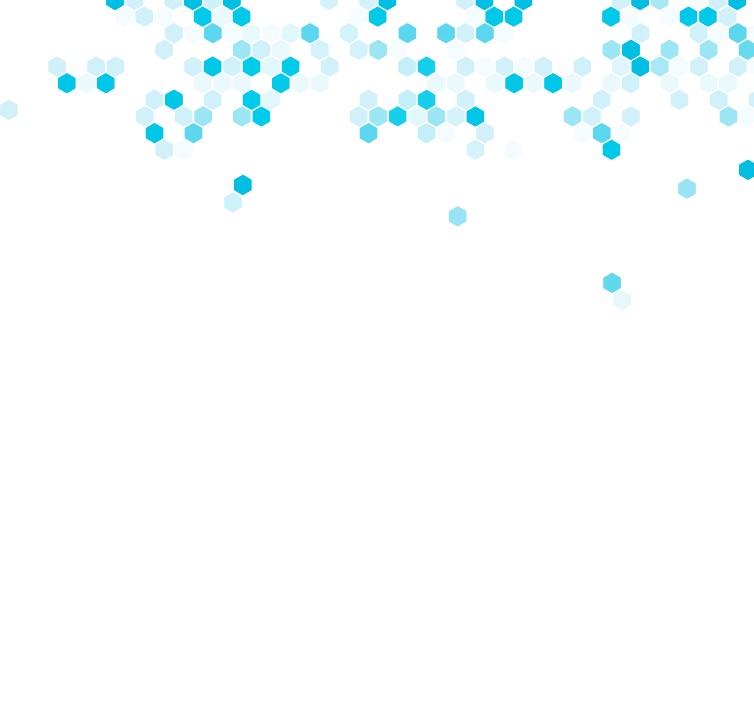 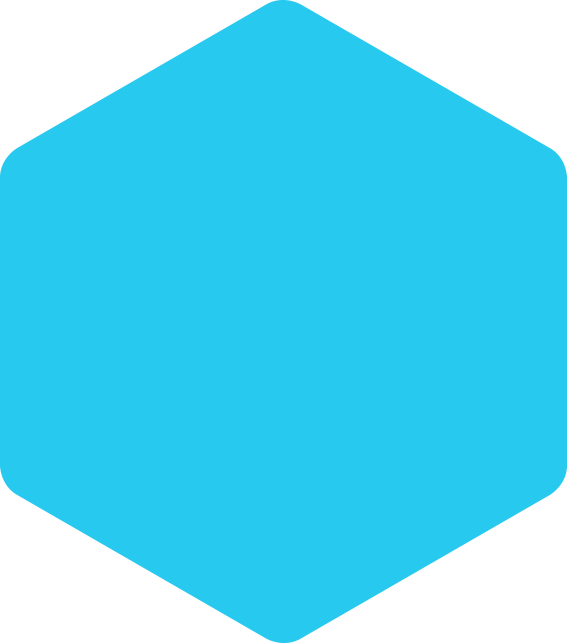 SEURAA MEITÄ SOMESSA:
KIITOS!
@universityoflapland
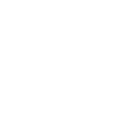 @ulapland
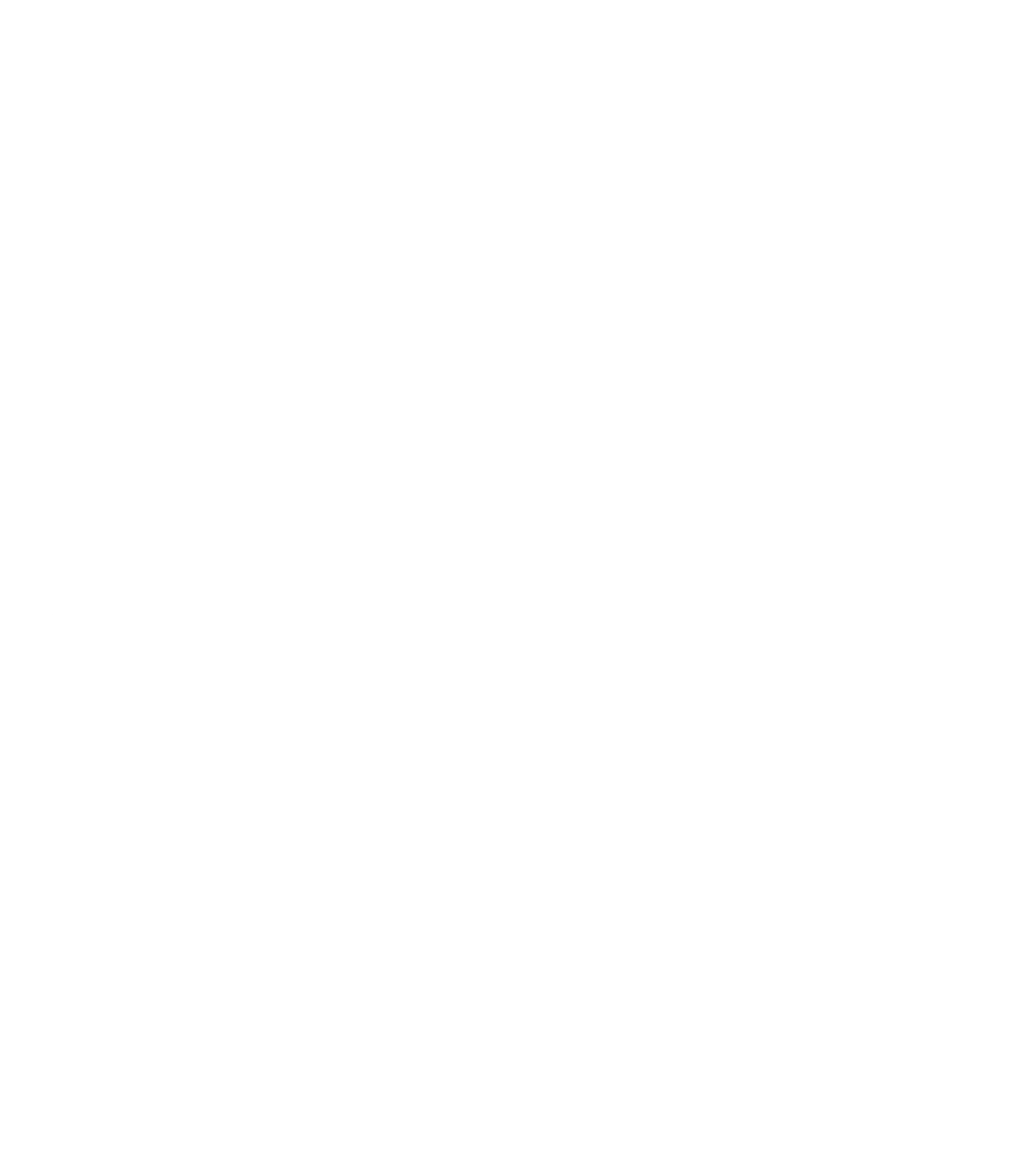 /ulapland
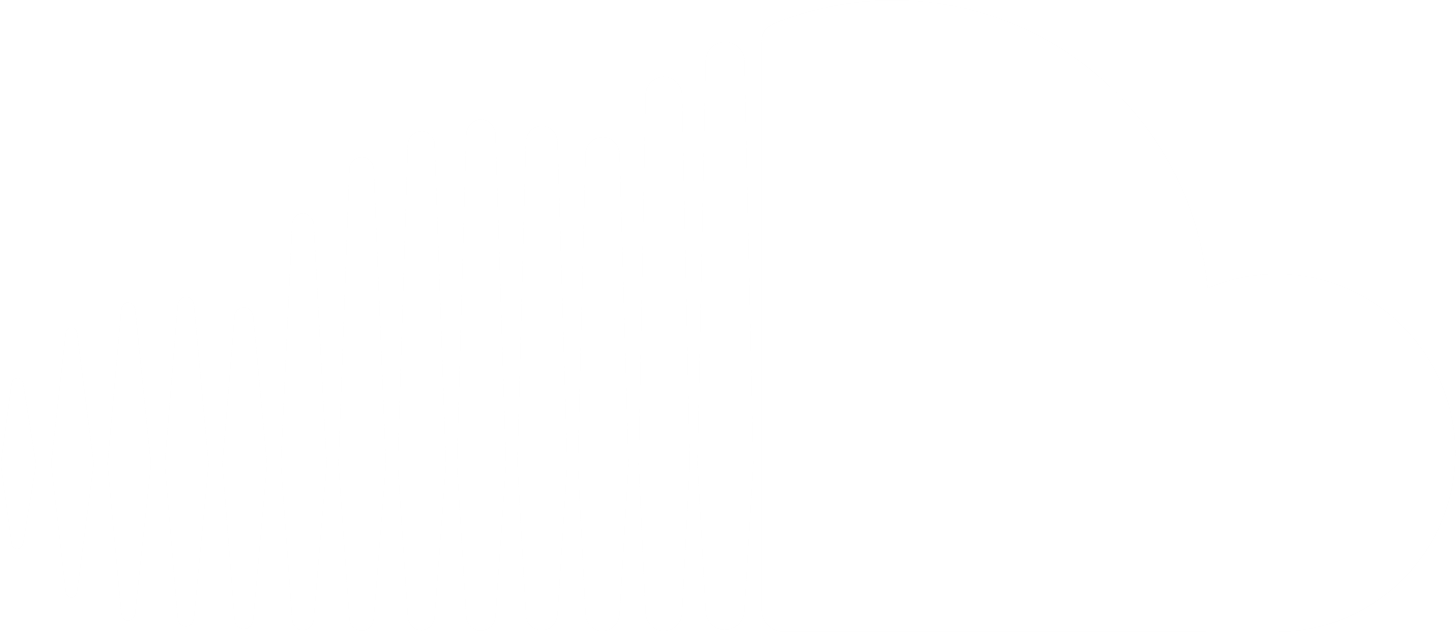 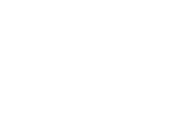 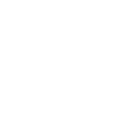 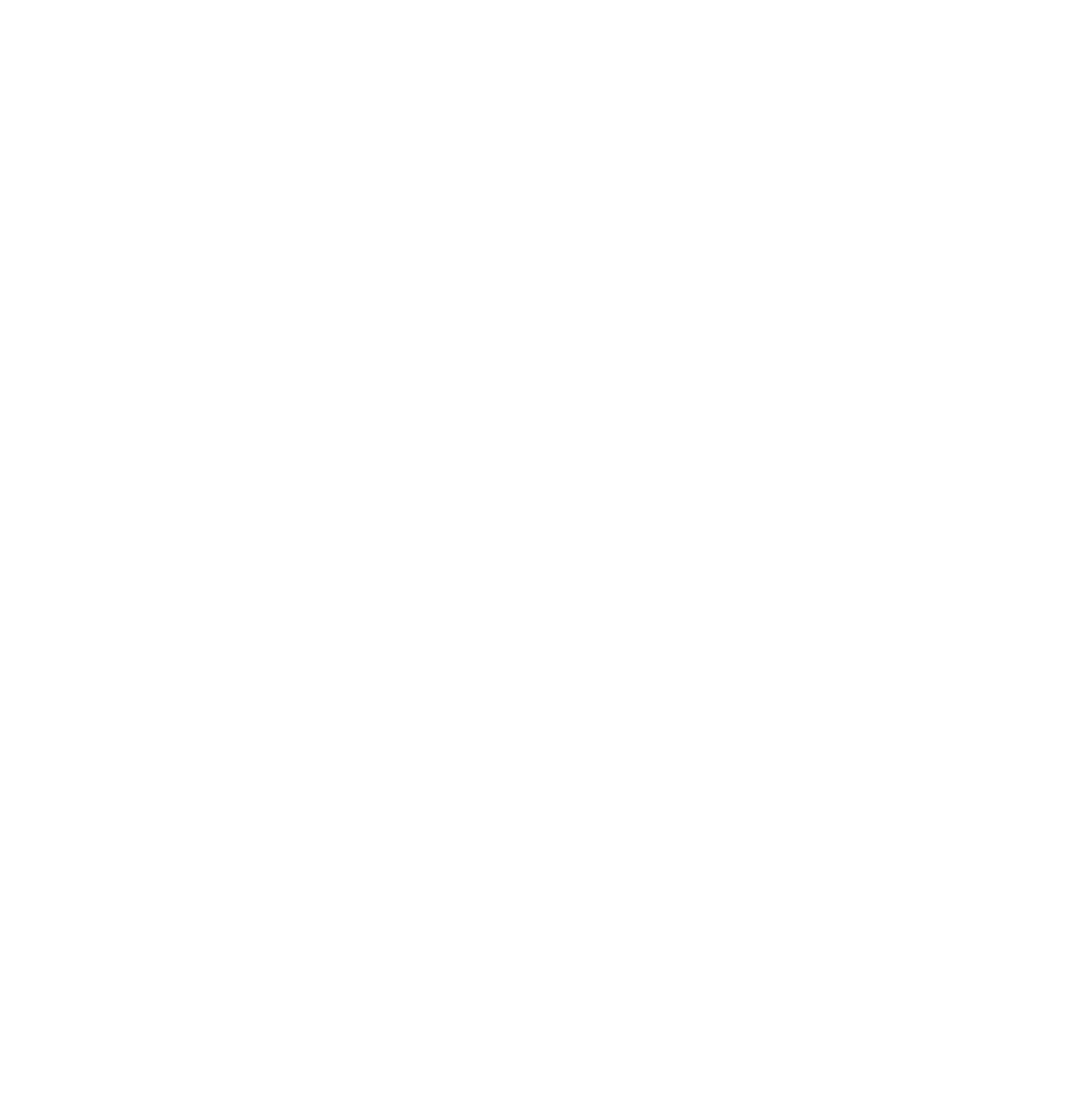 lapinyliopisto.blogspot.fi
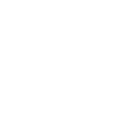 ulapland.fi
University of Lapland
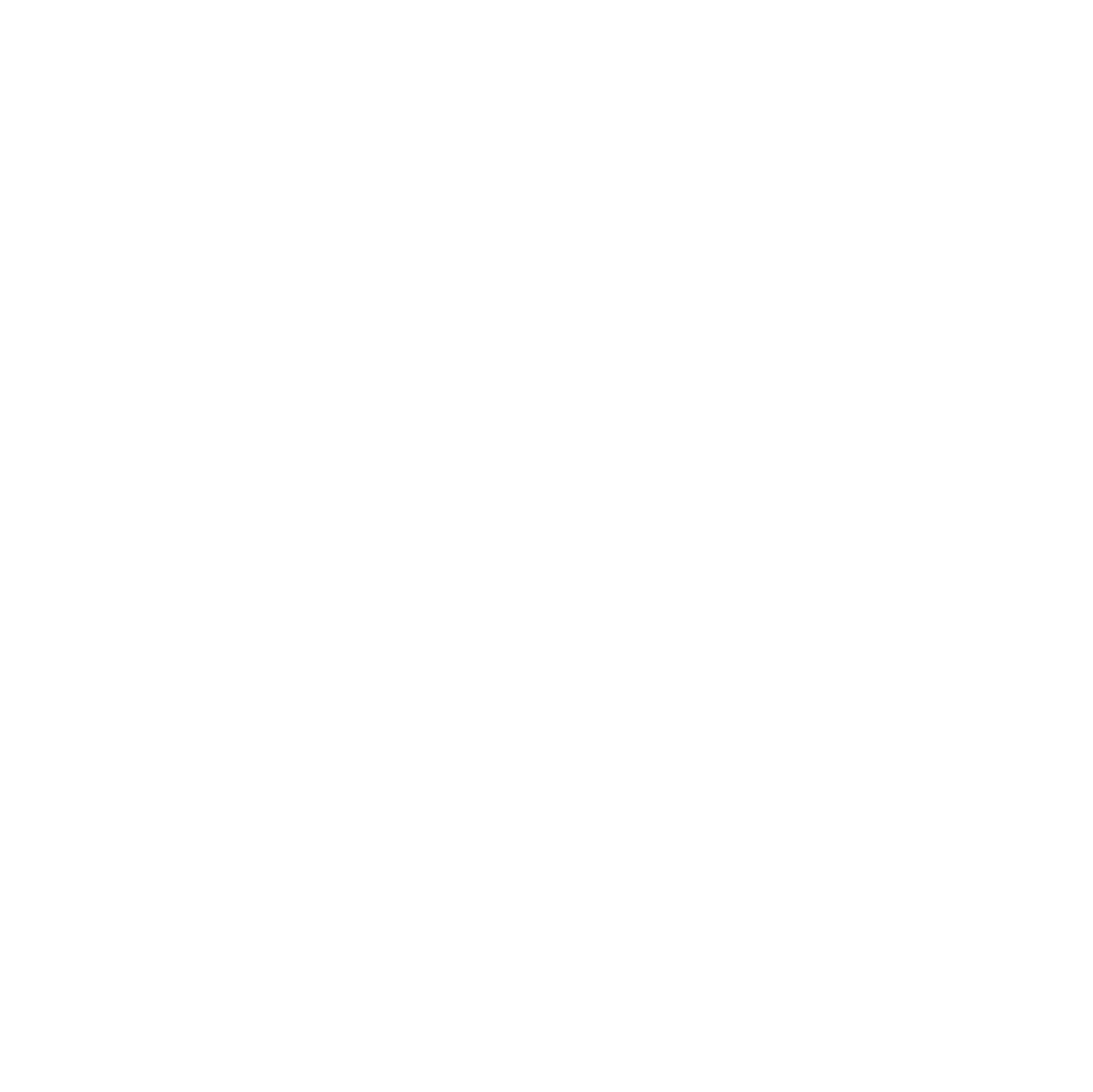